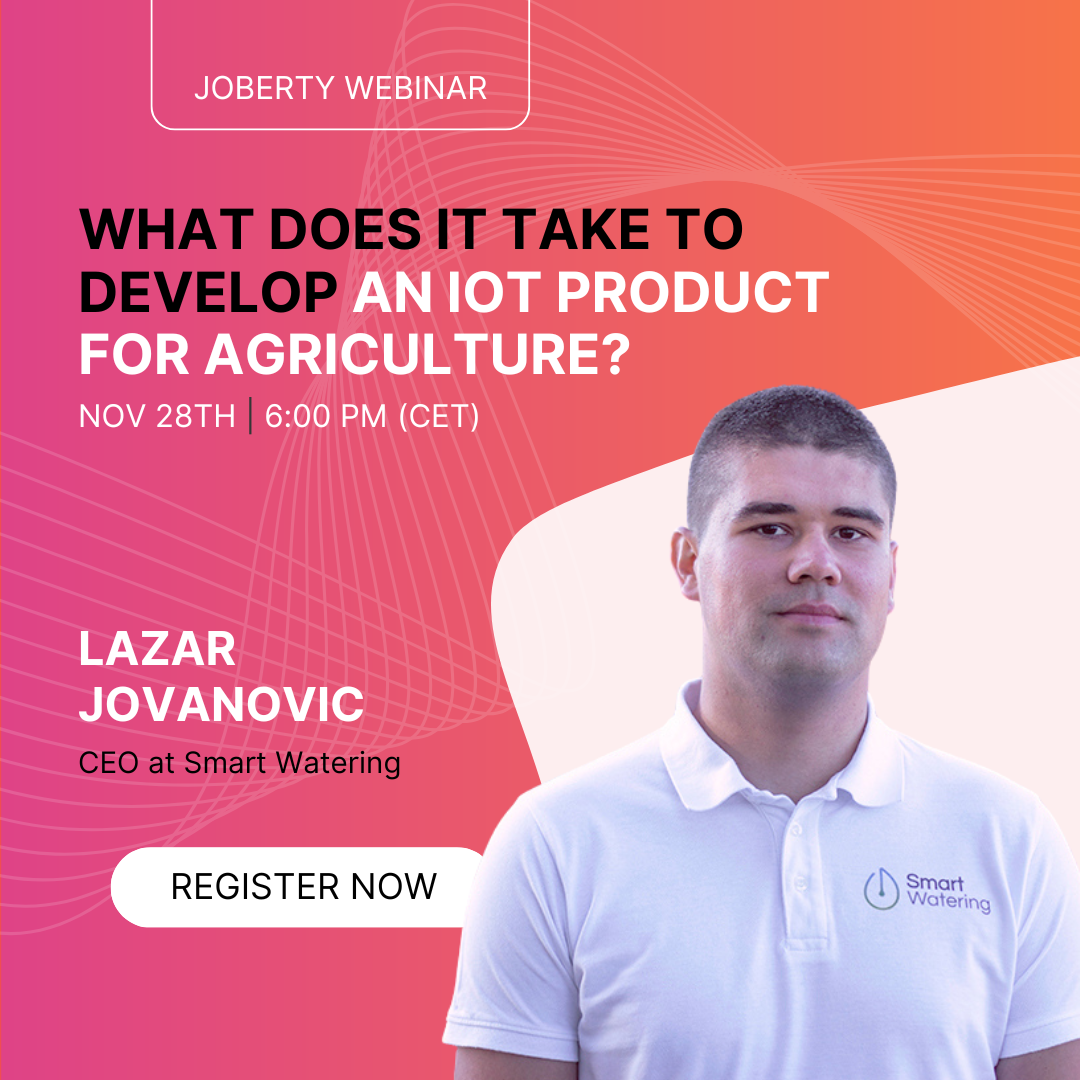 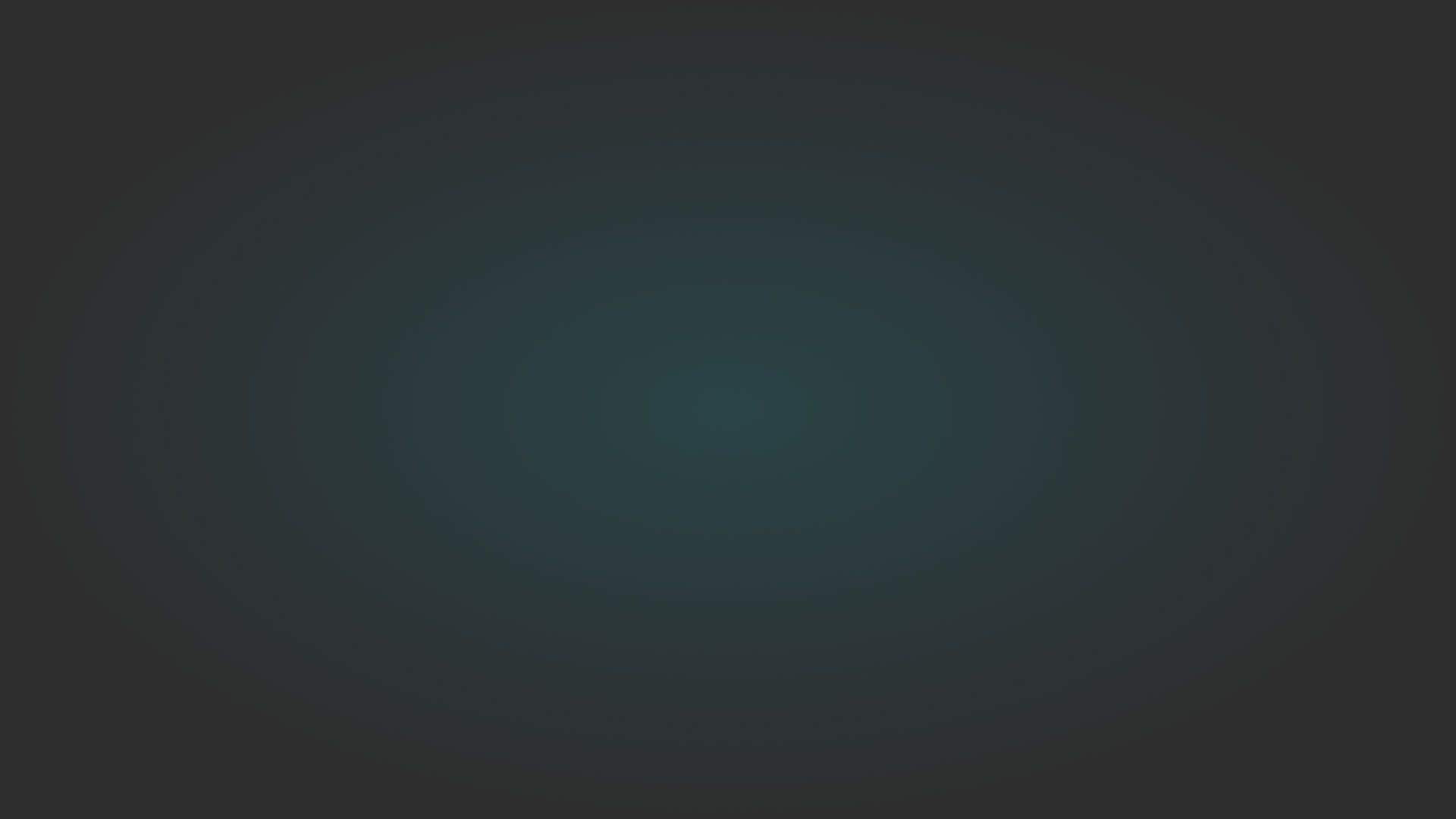 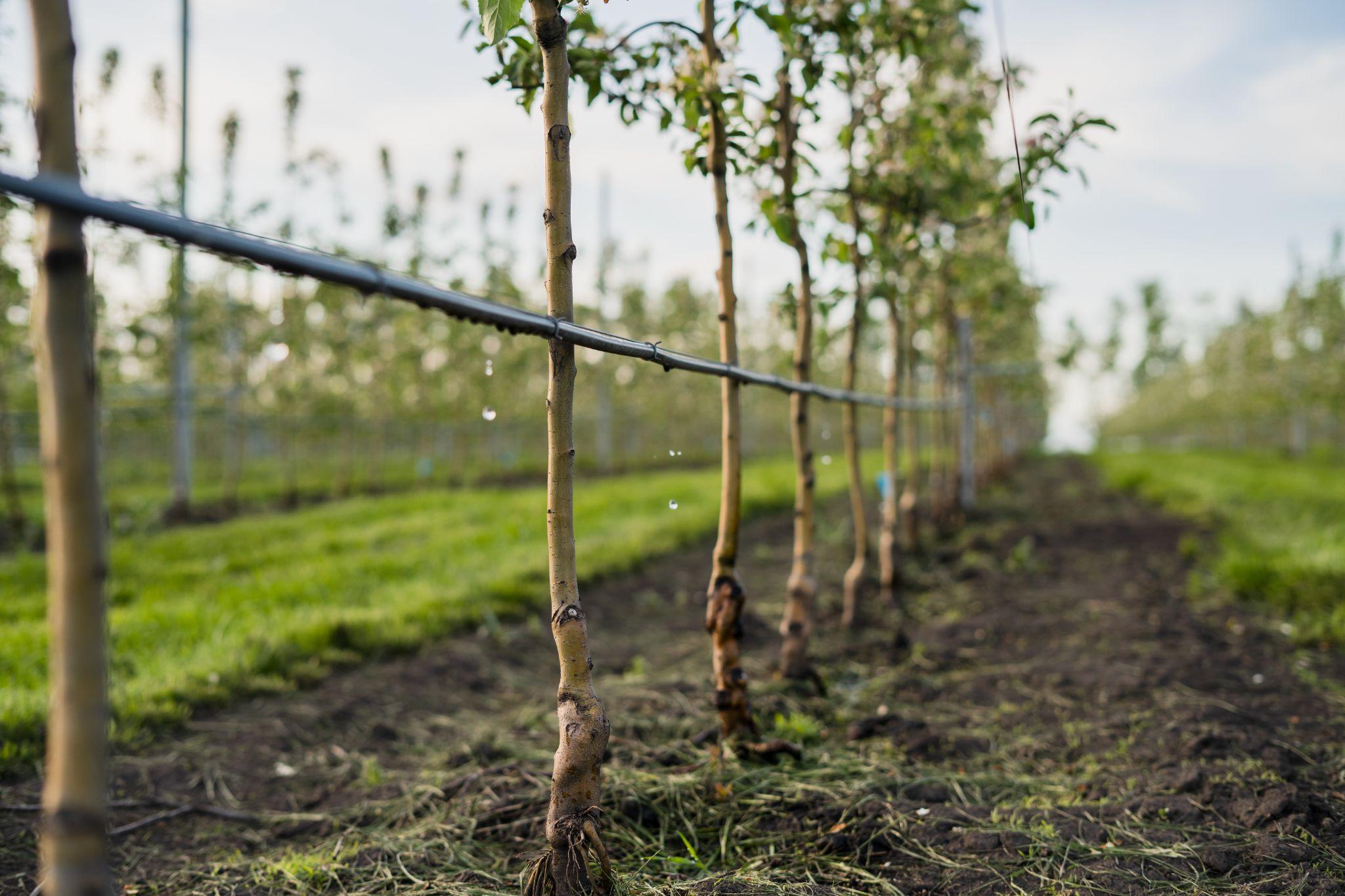 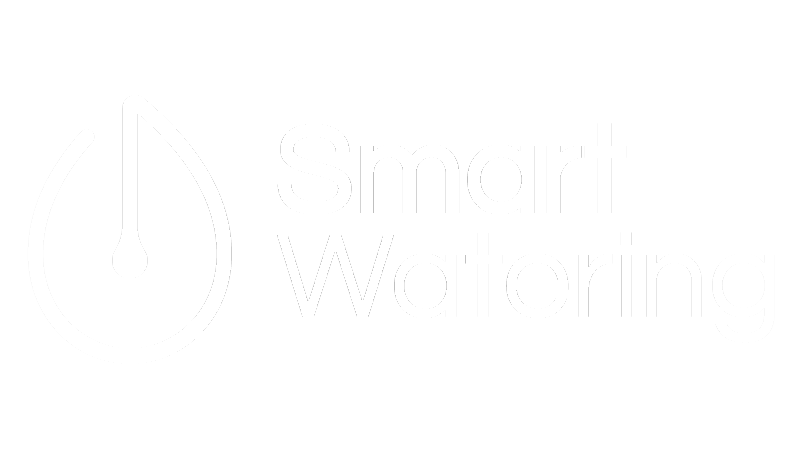 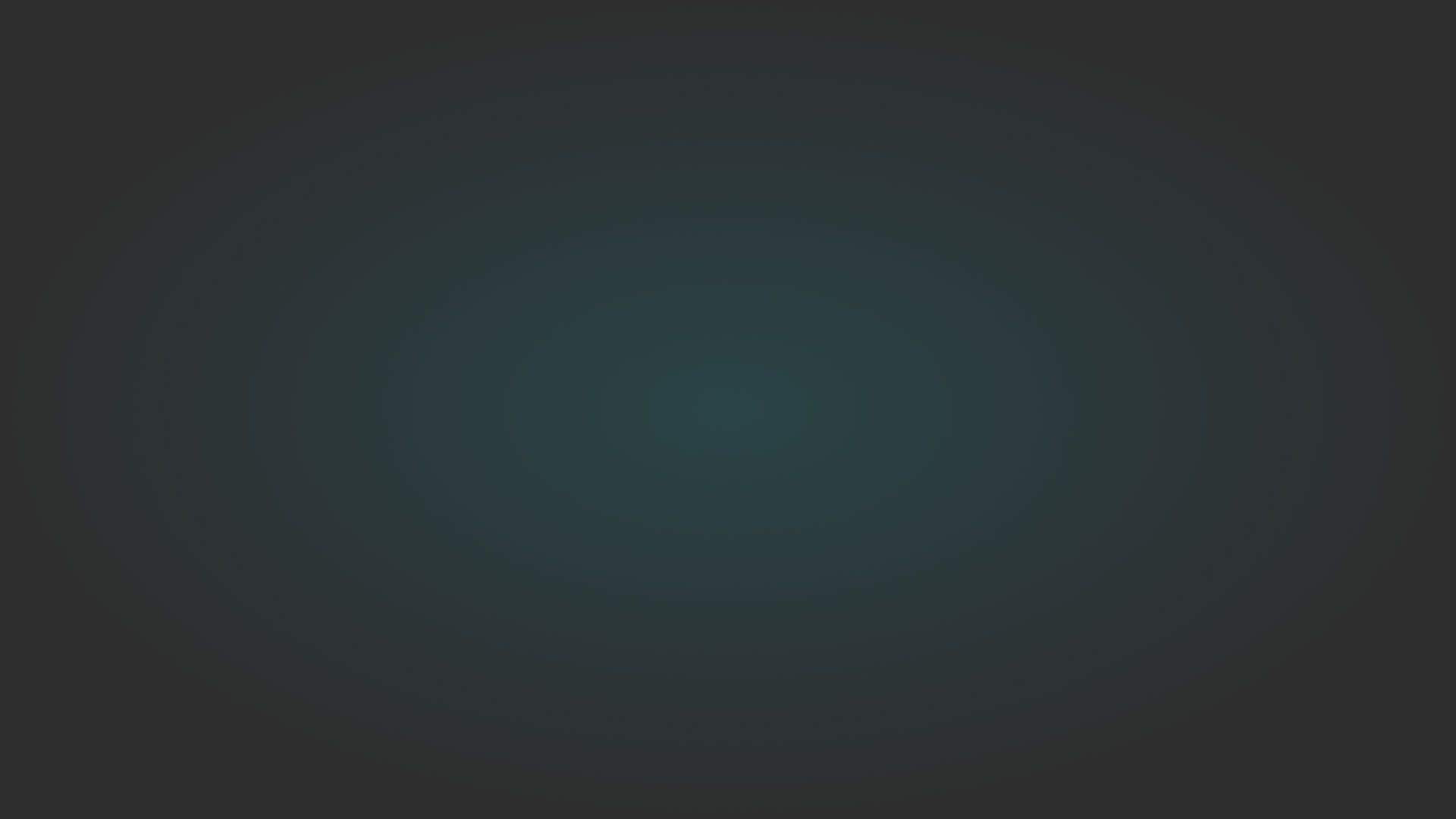 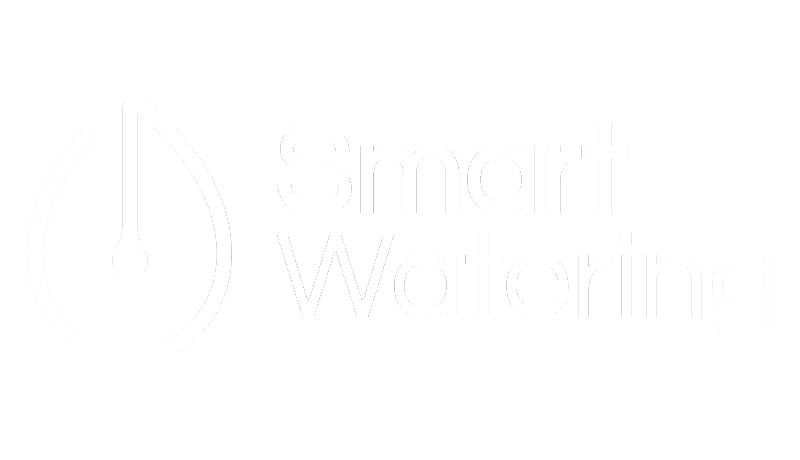 Agenda
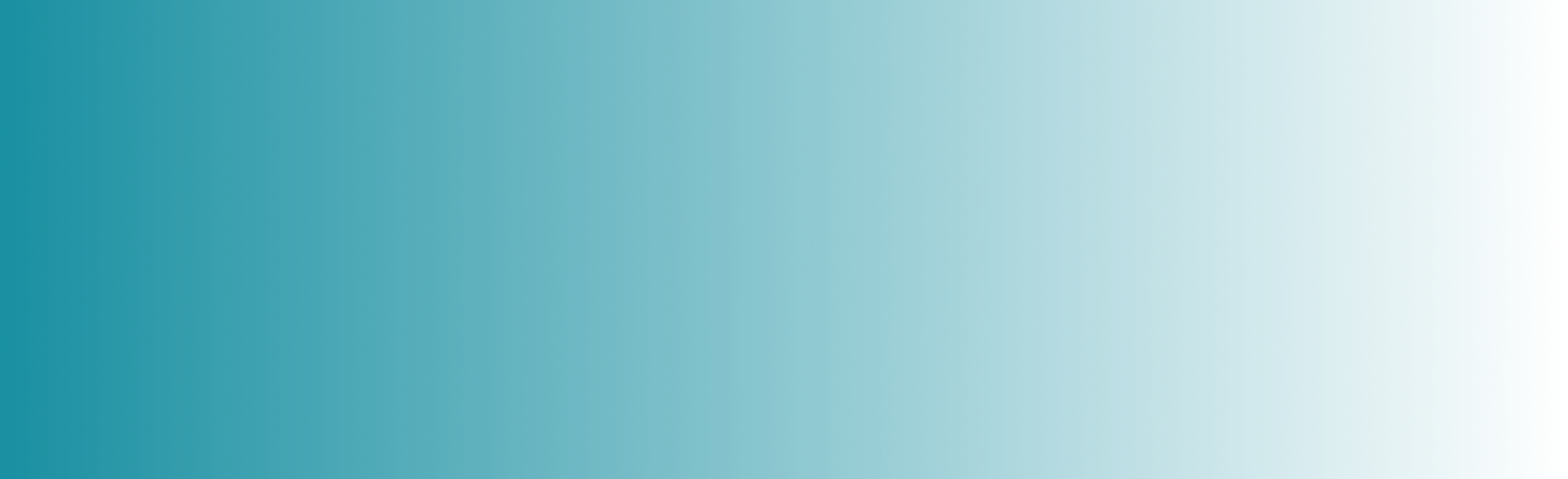 Ideja
Početak
Proizvod
Prvi klijenti
Naučene lekcije
Pitanja
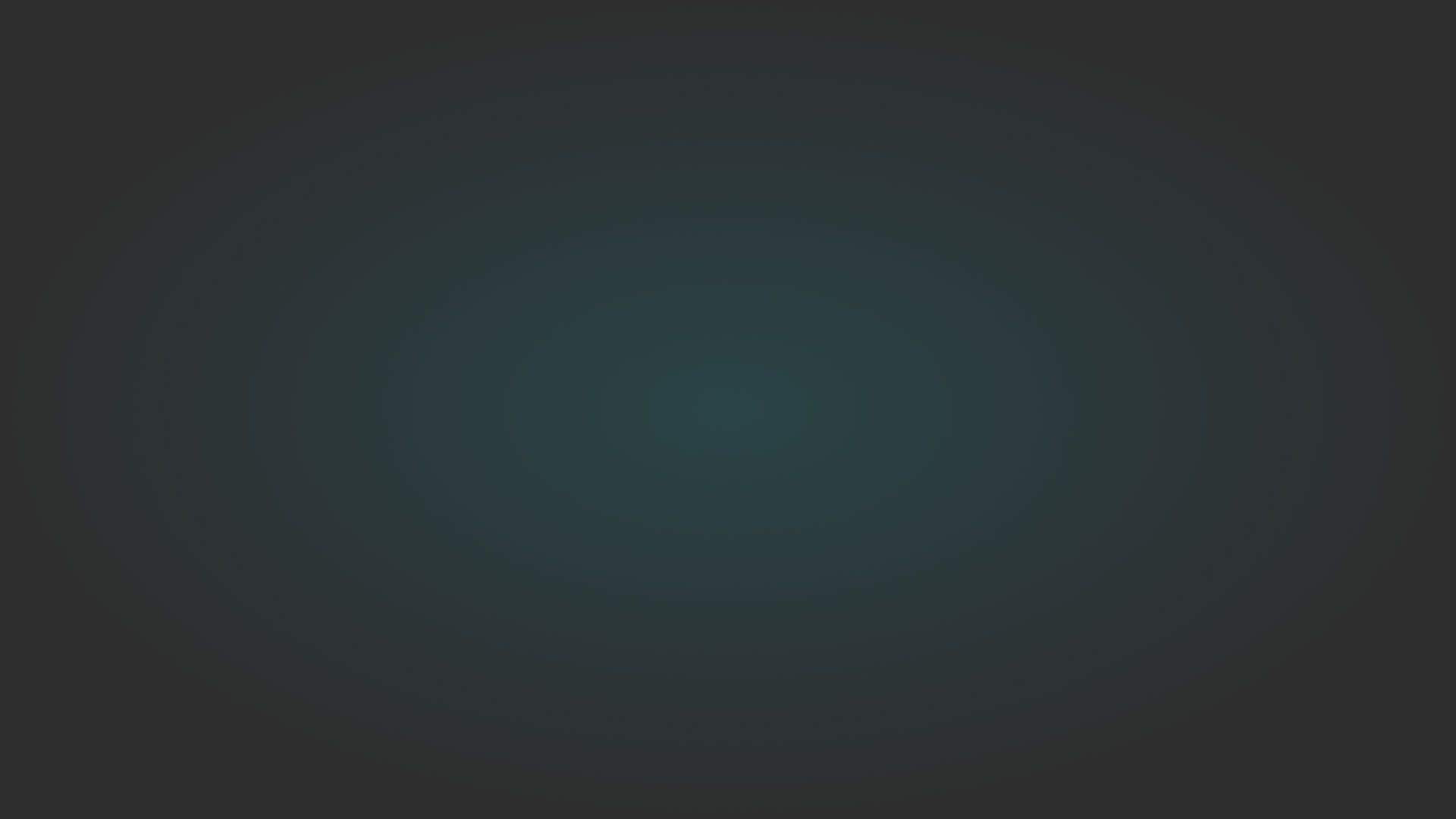 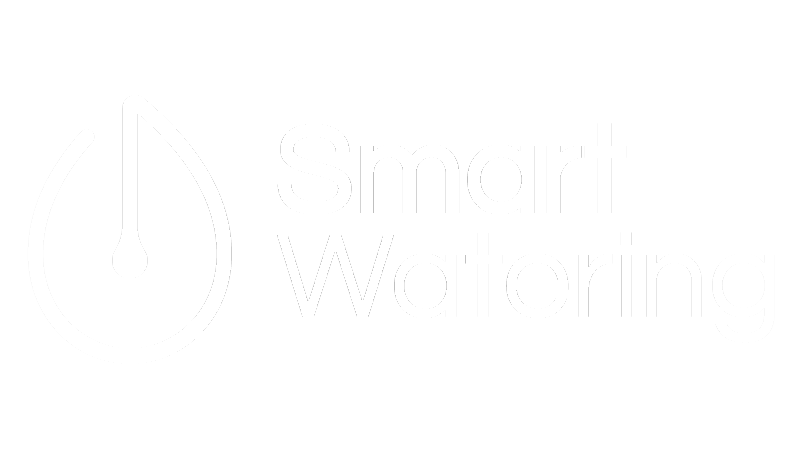 Kako je počelo
Kako se rodila ideja?
0
Iskustvo
200km
Zasad lešnika
1
Soba u domu
2
Studenta
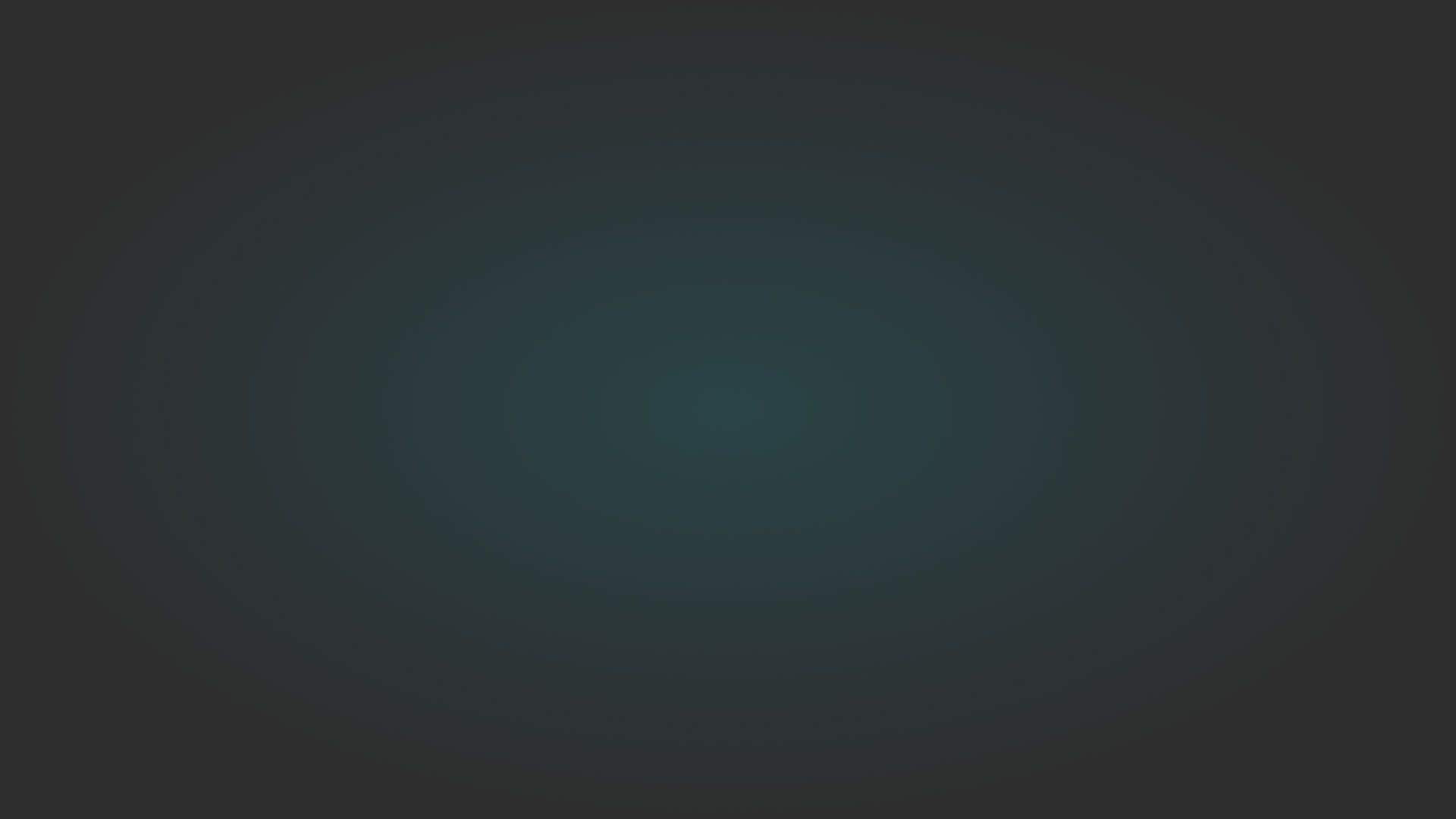 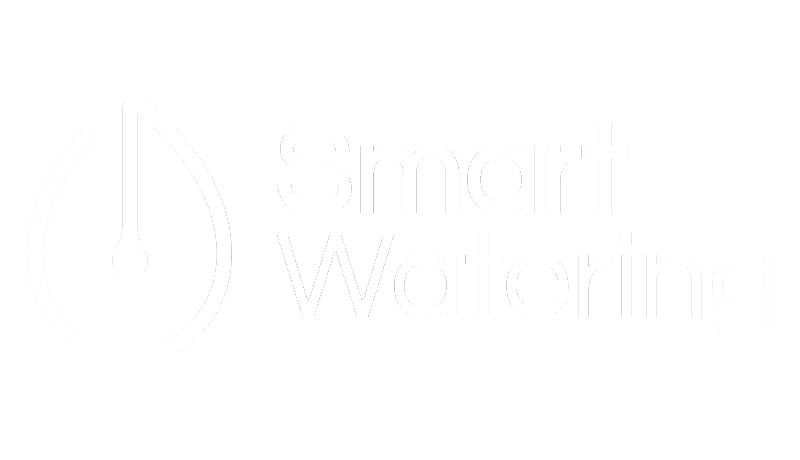 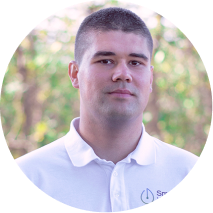 Tim
Lazar Jovanovic
CEO, Founder, Sales 8+ years
Schneider Electric
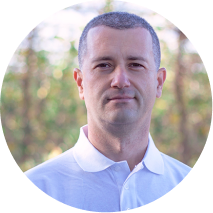 Zoran Đogic
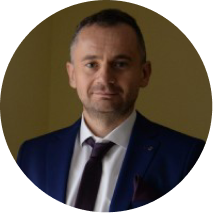 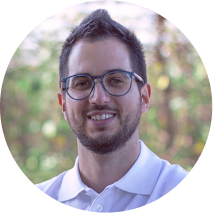 CPO, Agronomist 15+ years
Delta Agrar
Dragan Cuca
Zoran Dukic
CHO, Hardware 15+ years
Continental, RT RK
CTO, Software 13+ years
Referizzer LLC
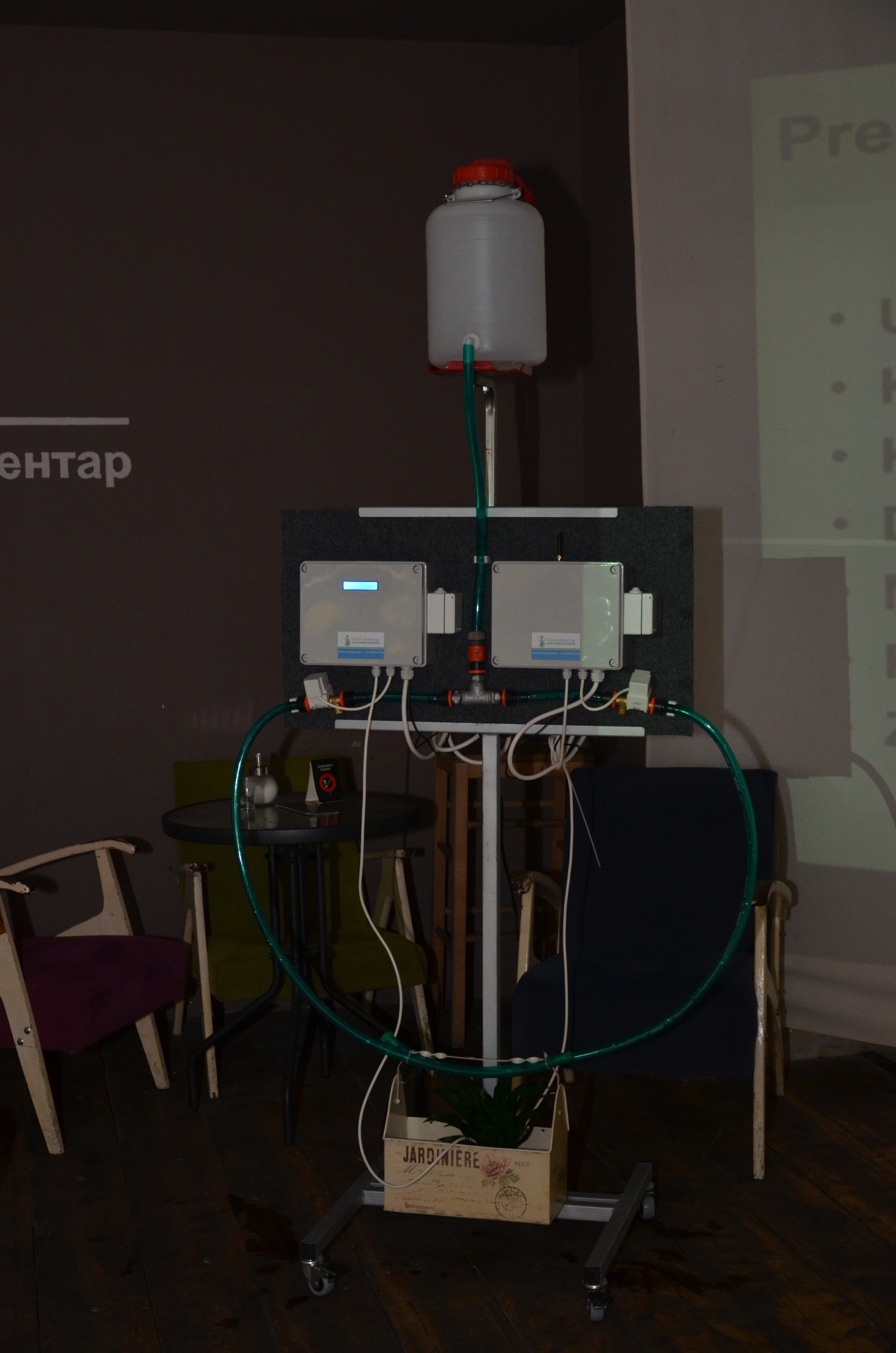 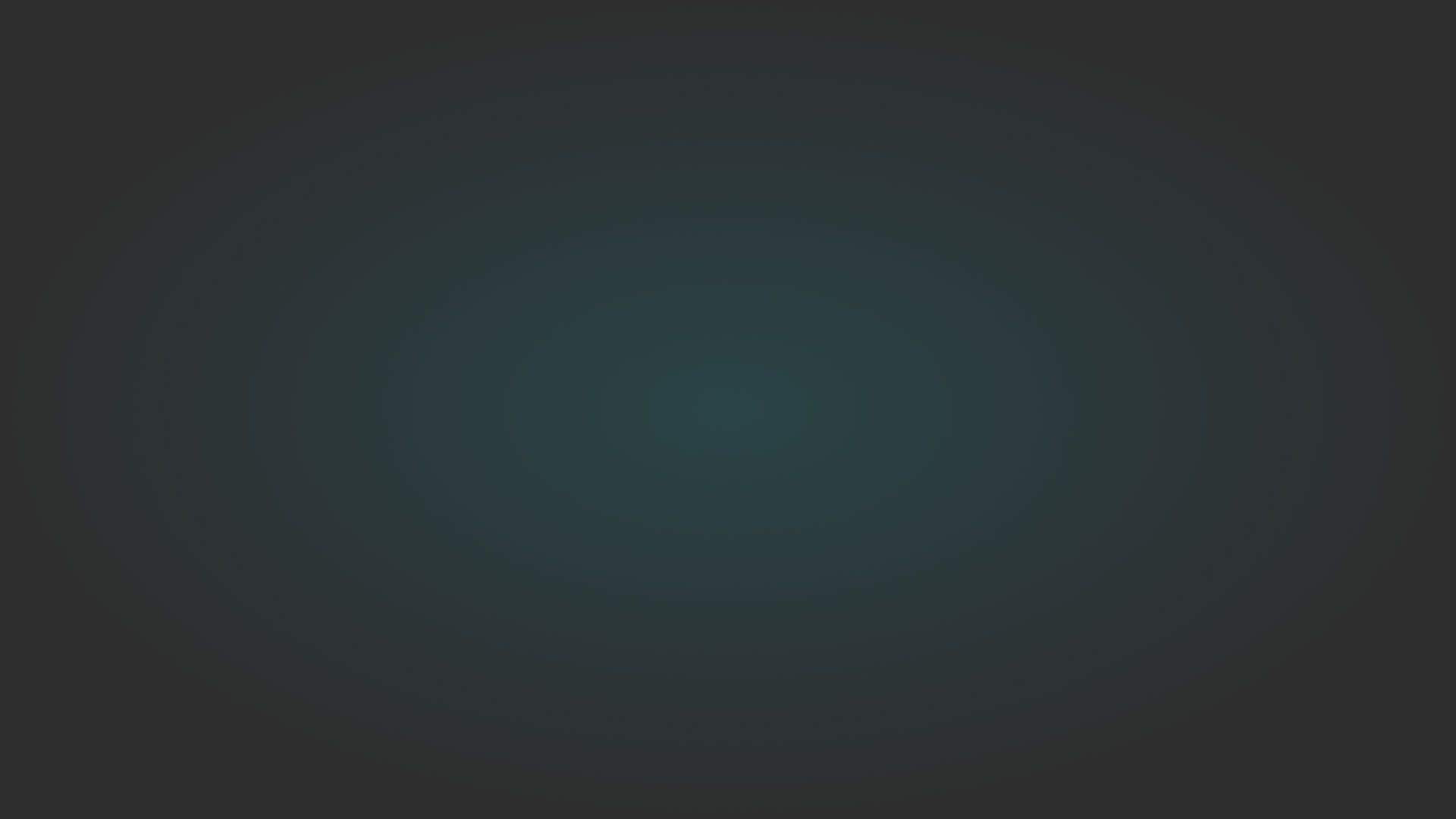 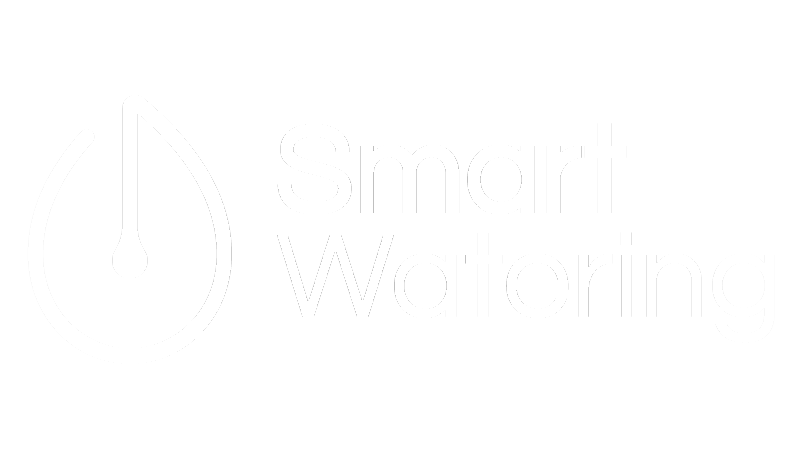 Početak
Mali I skroman
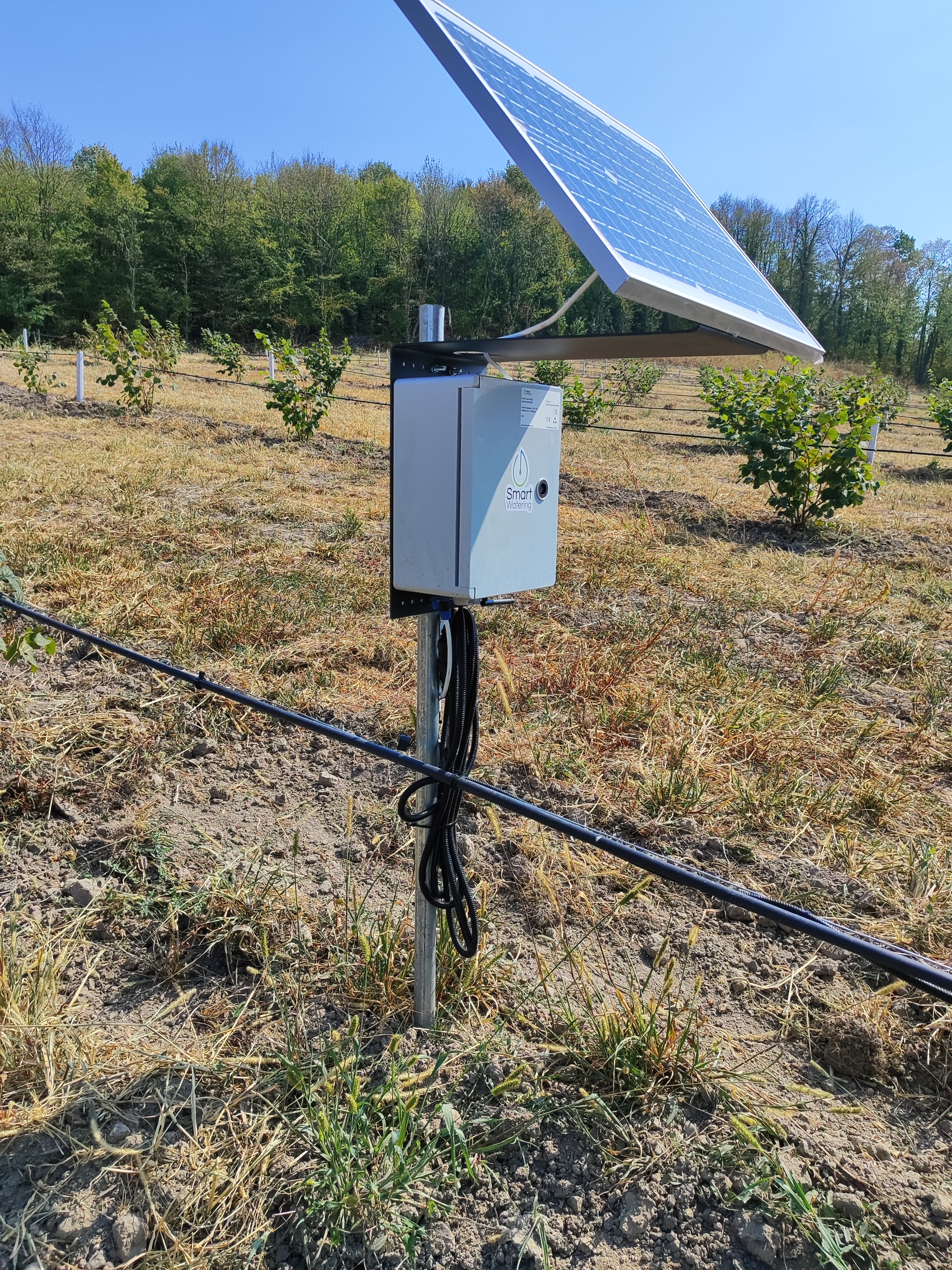 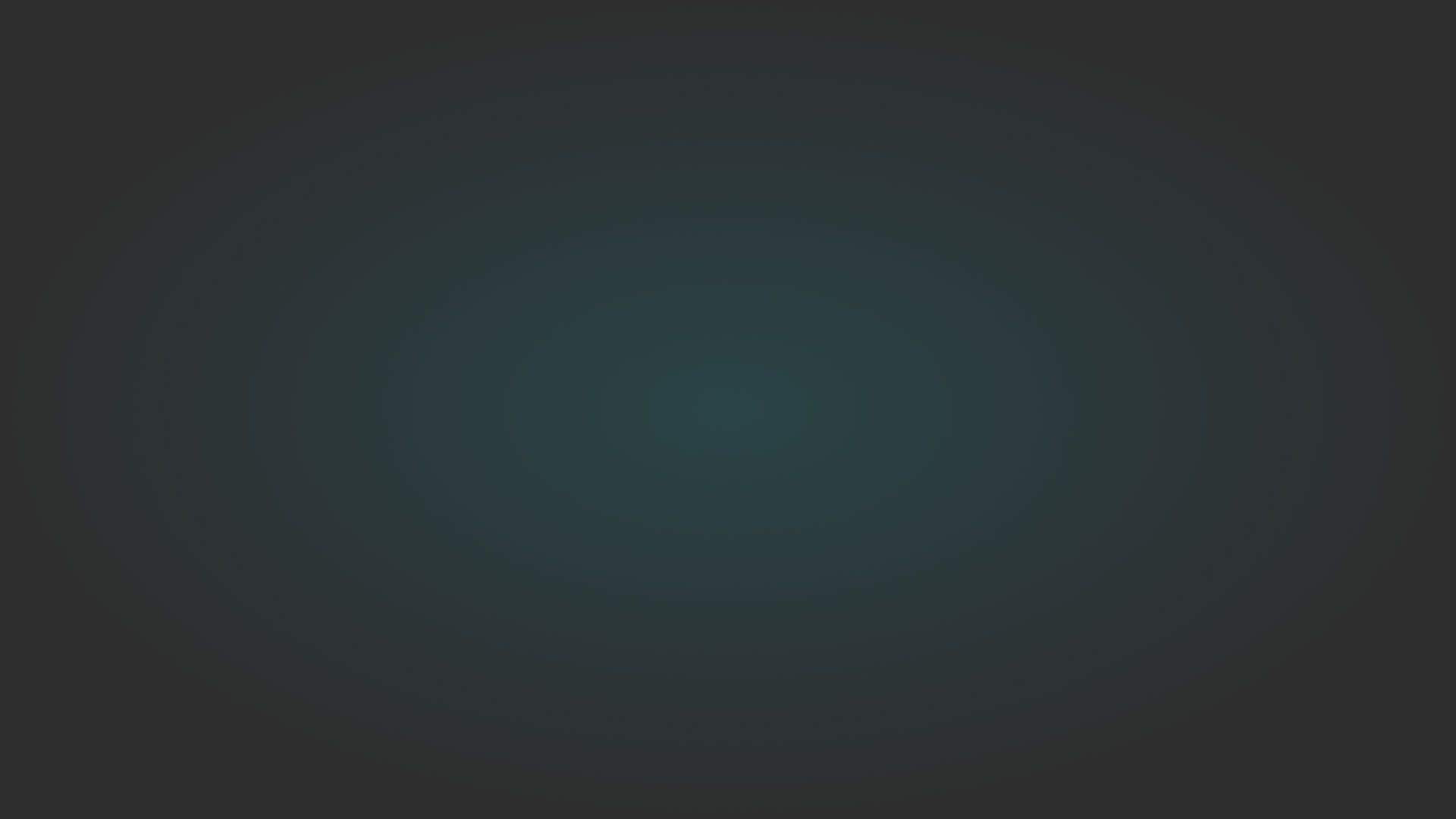 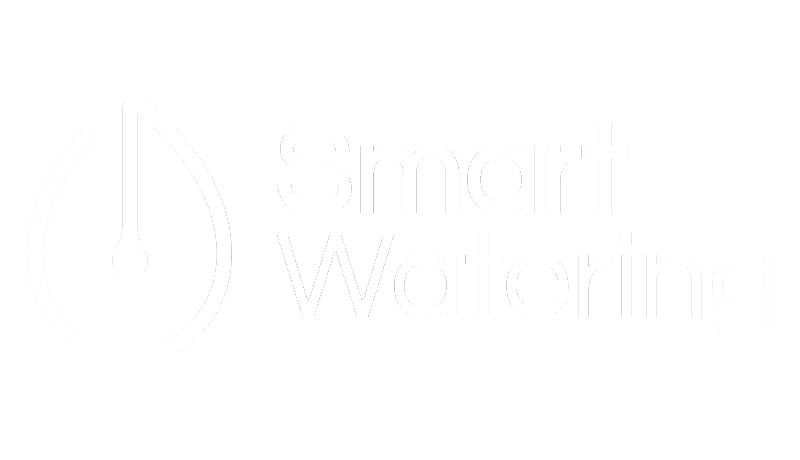 Proizvod
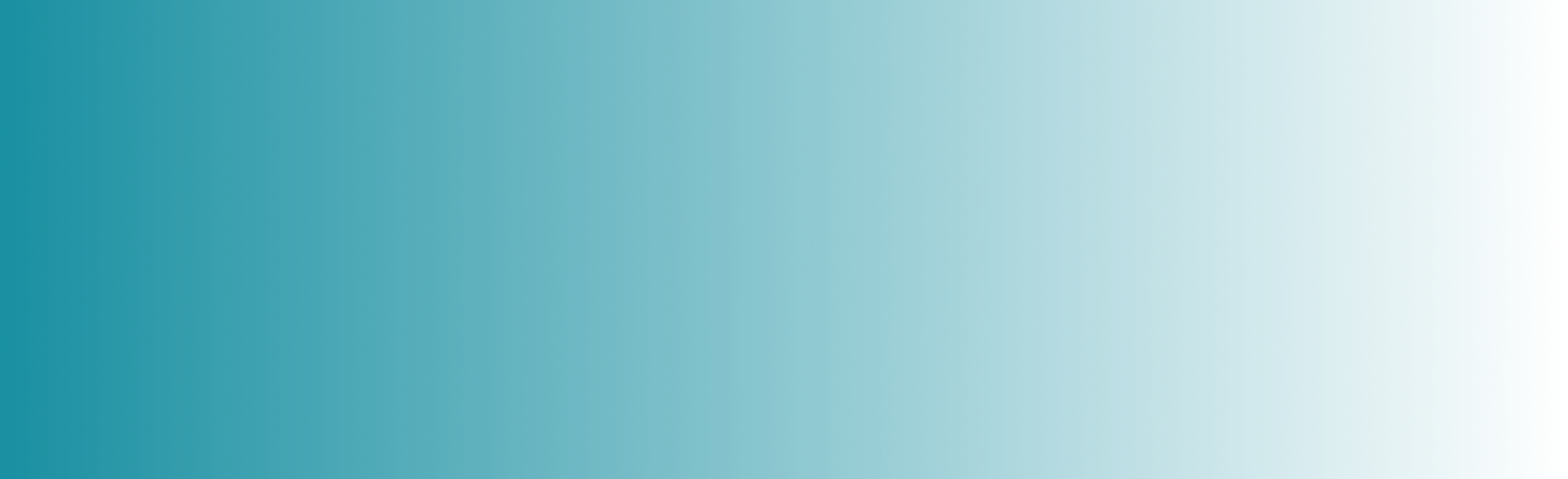 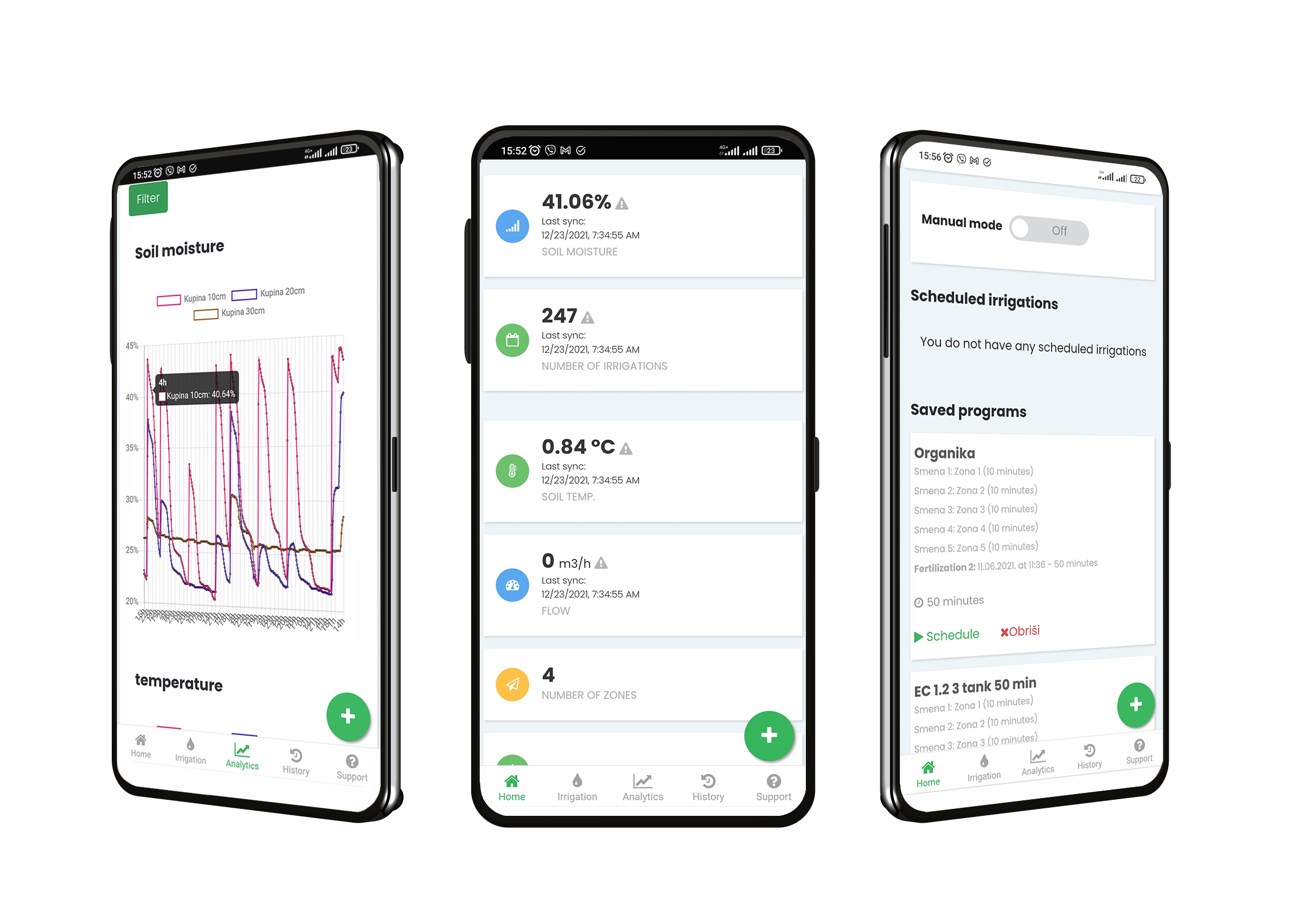 Uređaji I senzori
Mobila I web aplikacija
Analitika I preporuke
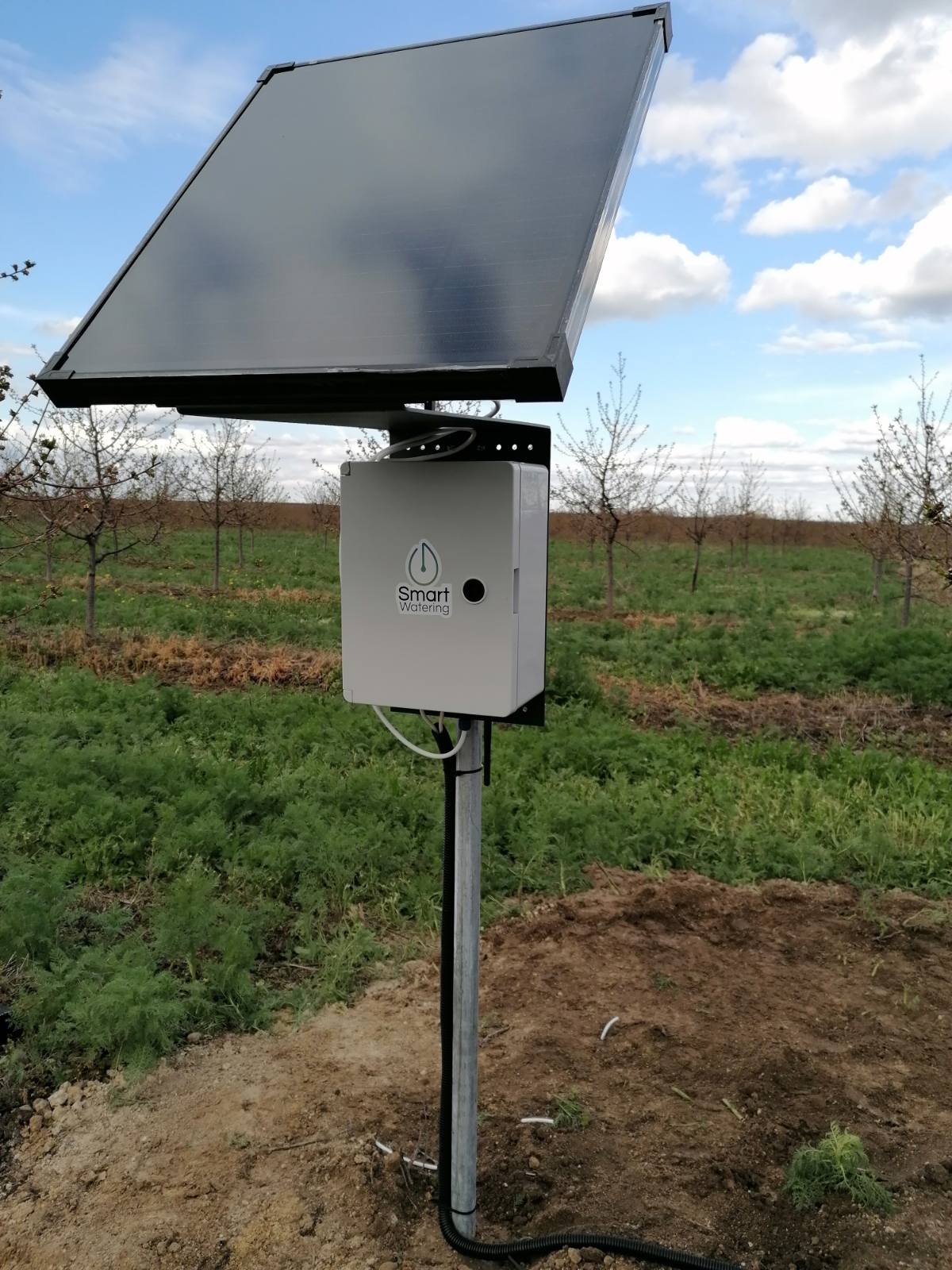 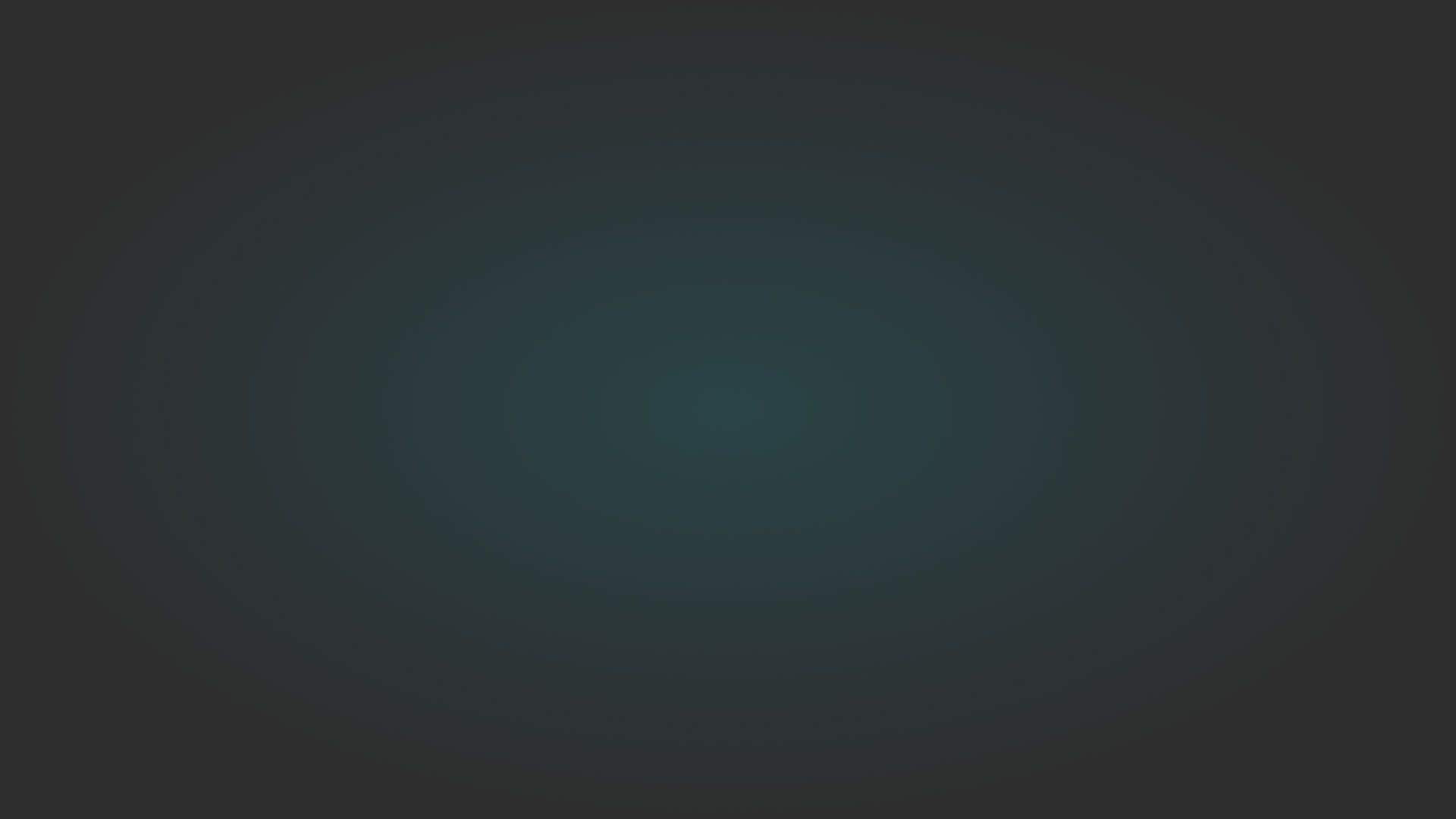 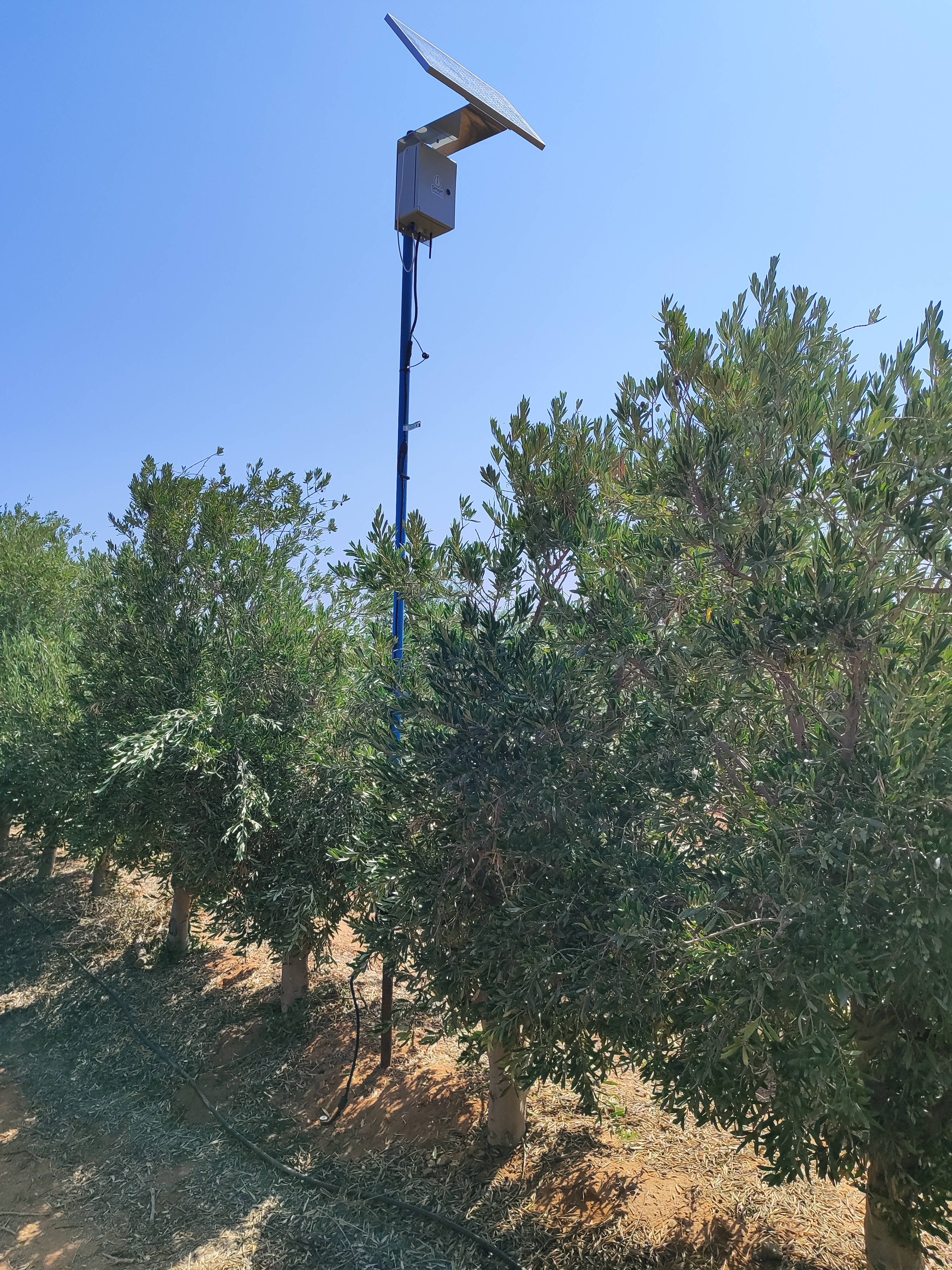 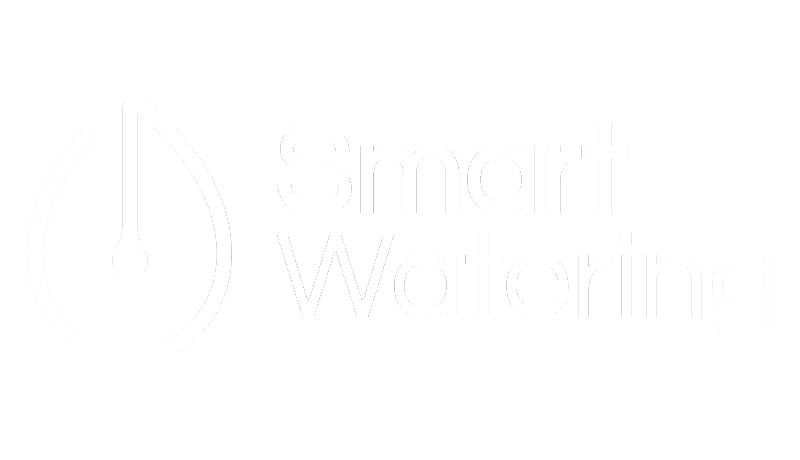 Proizvod
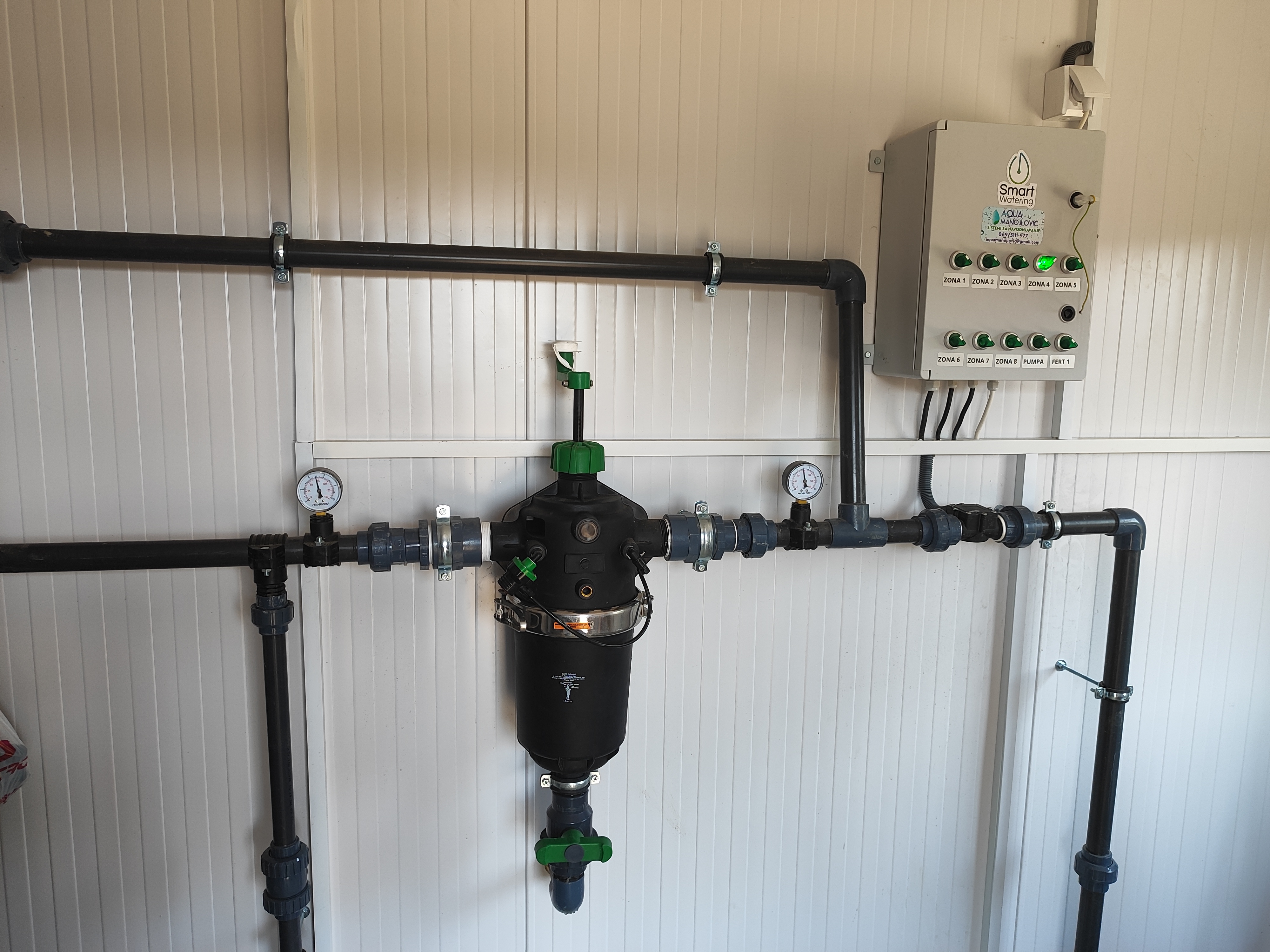 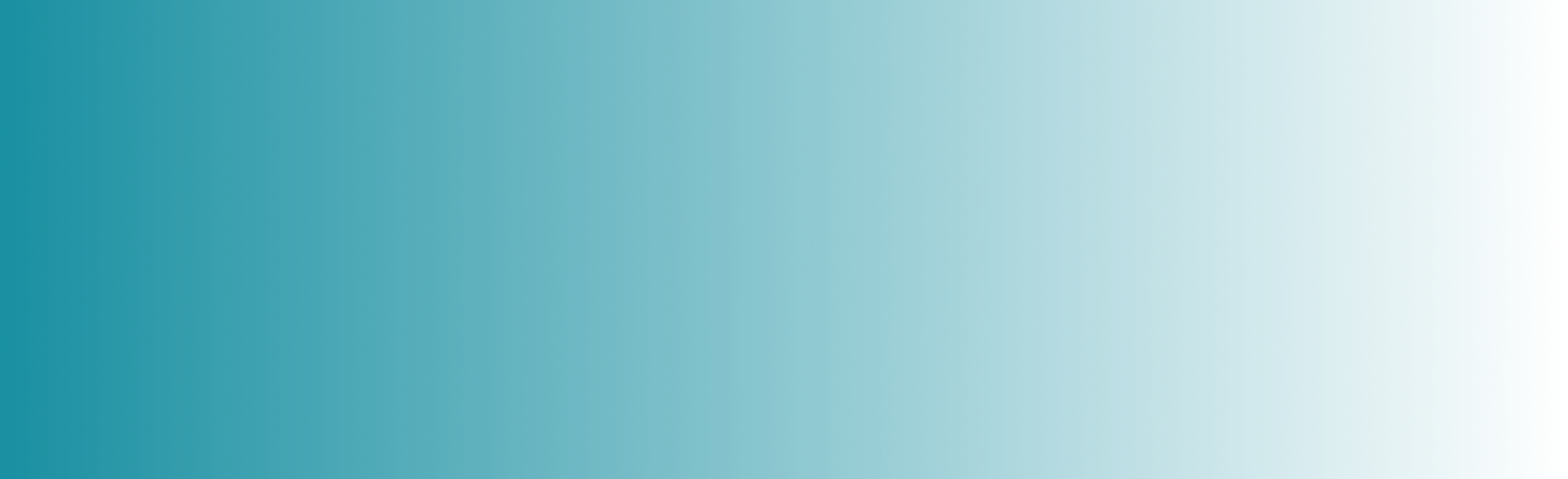 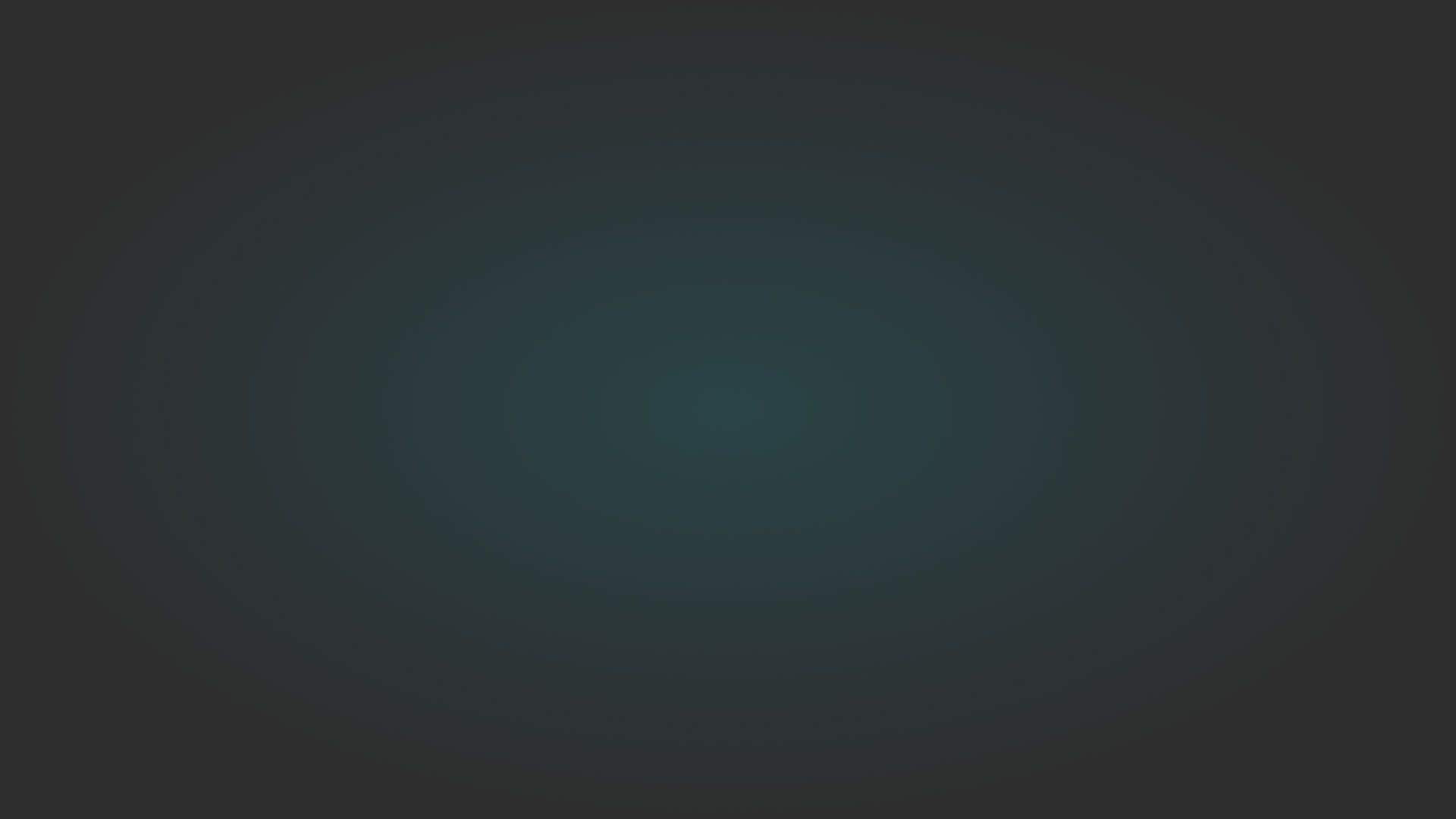 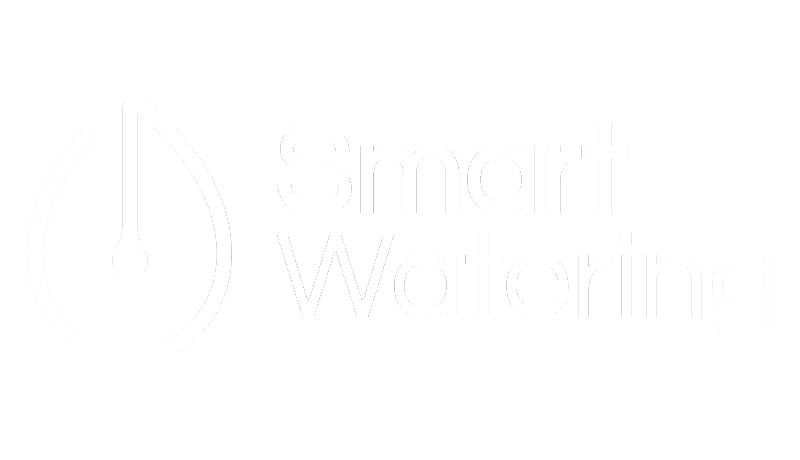 Arhitektura
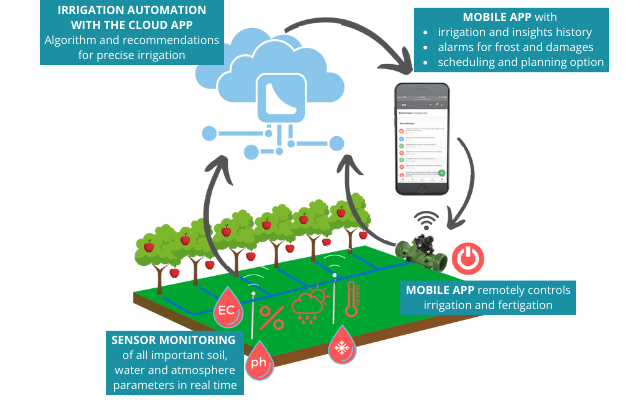 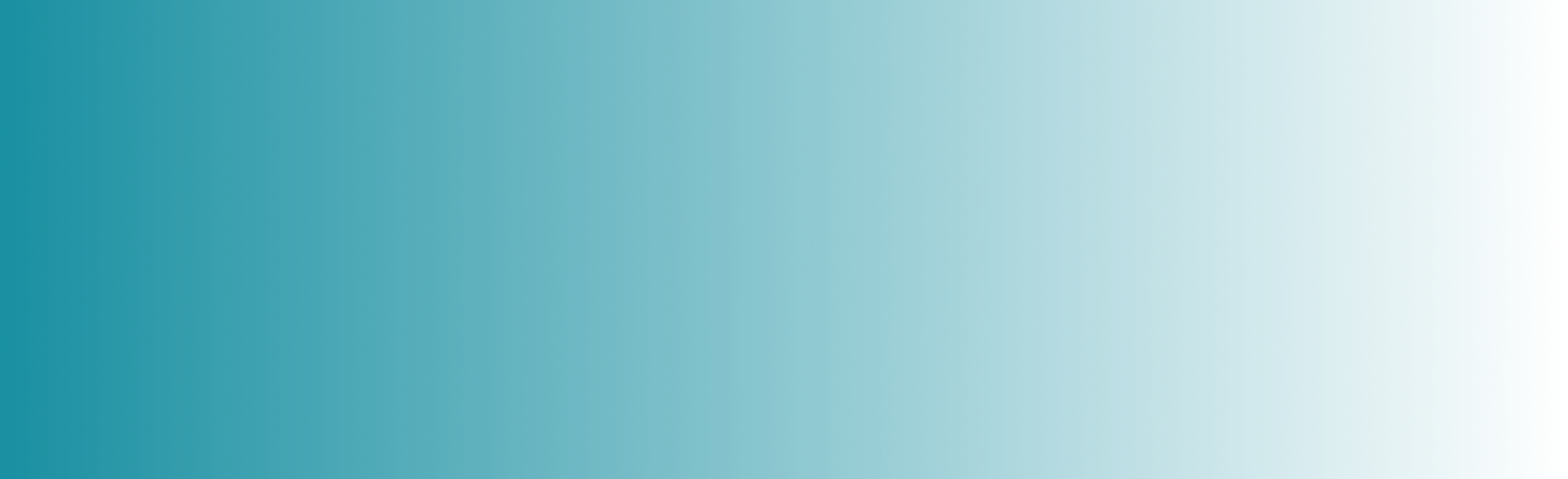 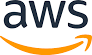 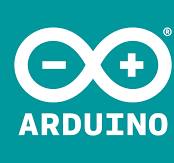 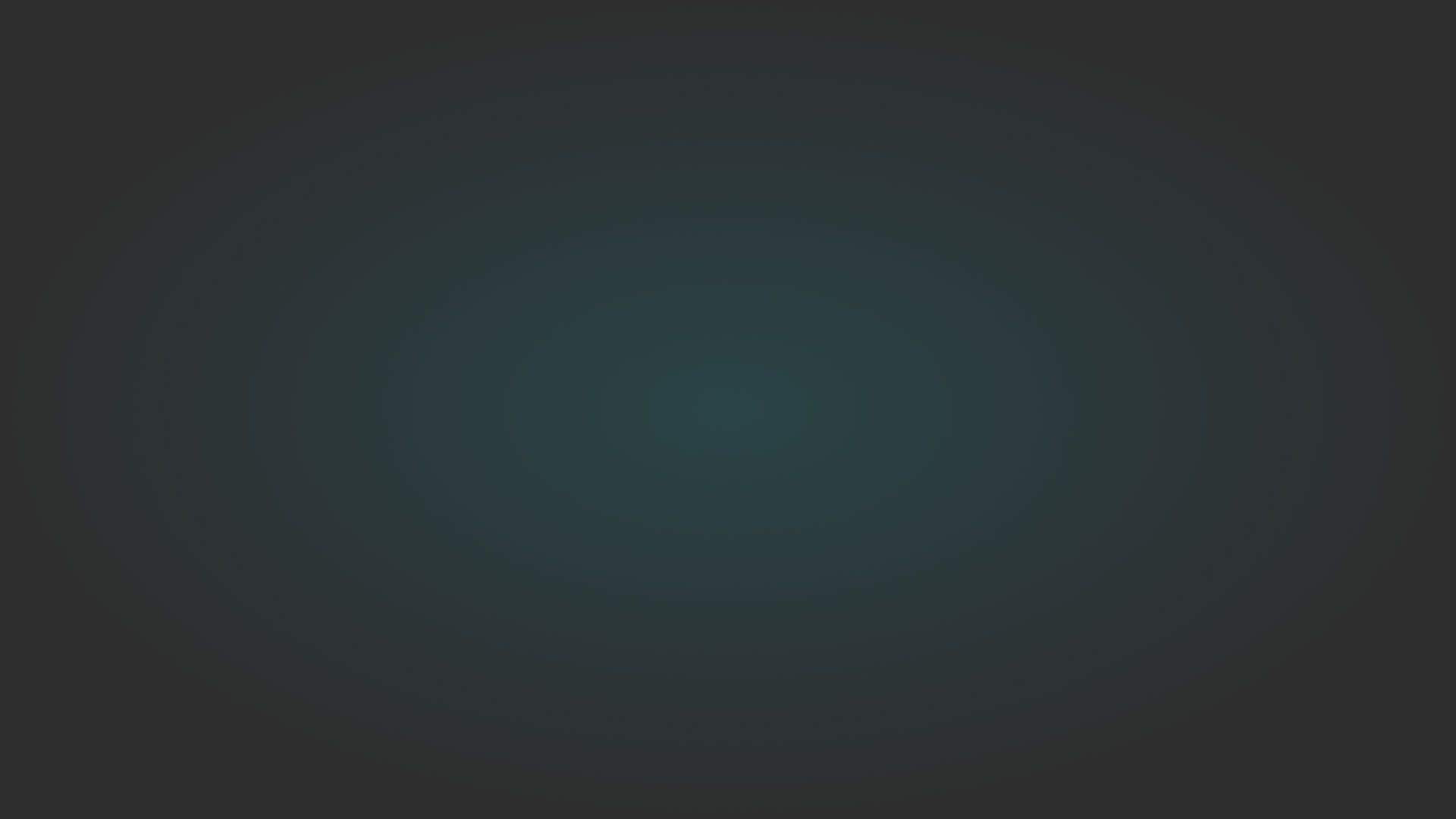 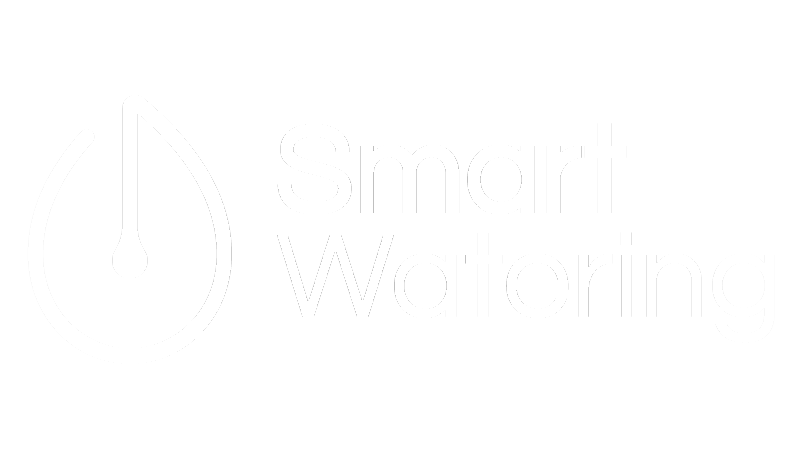 Ključne poruke
Fokusirati se na klijente I kontakt sa tržištem
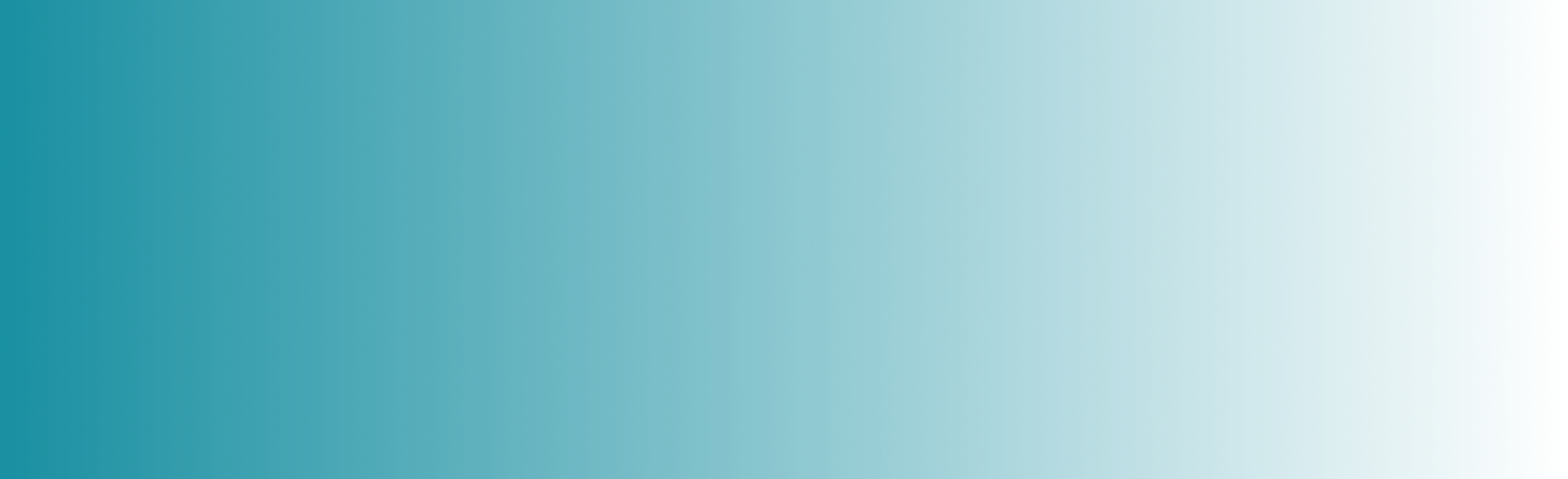 Raditi na marketingu
Učiti brzo I unapređivati proizvod
Veliki klijenti – kako doći do njih
Birajte od koga prihvatate savete
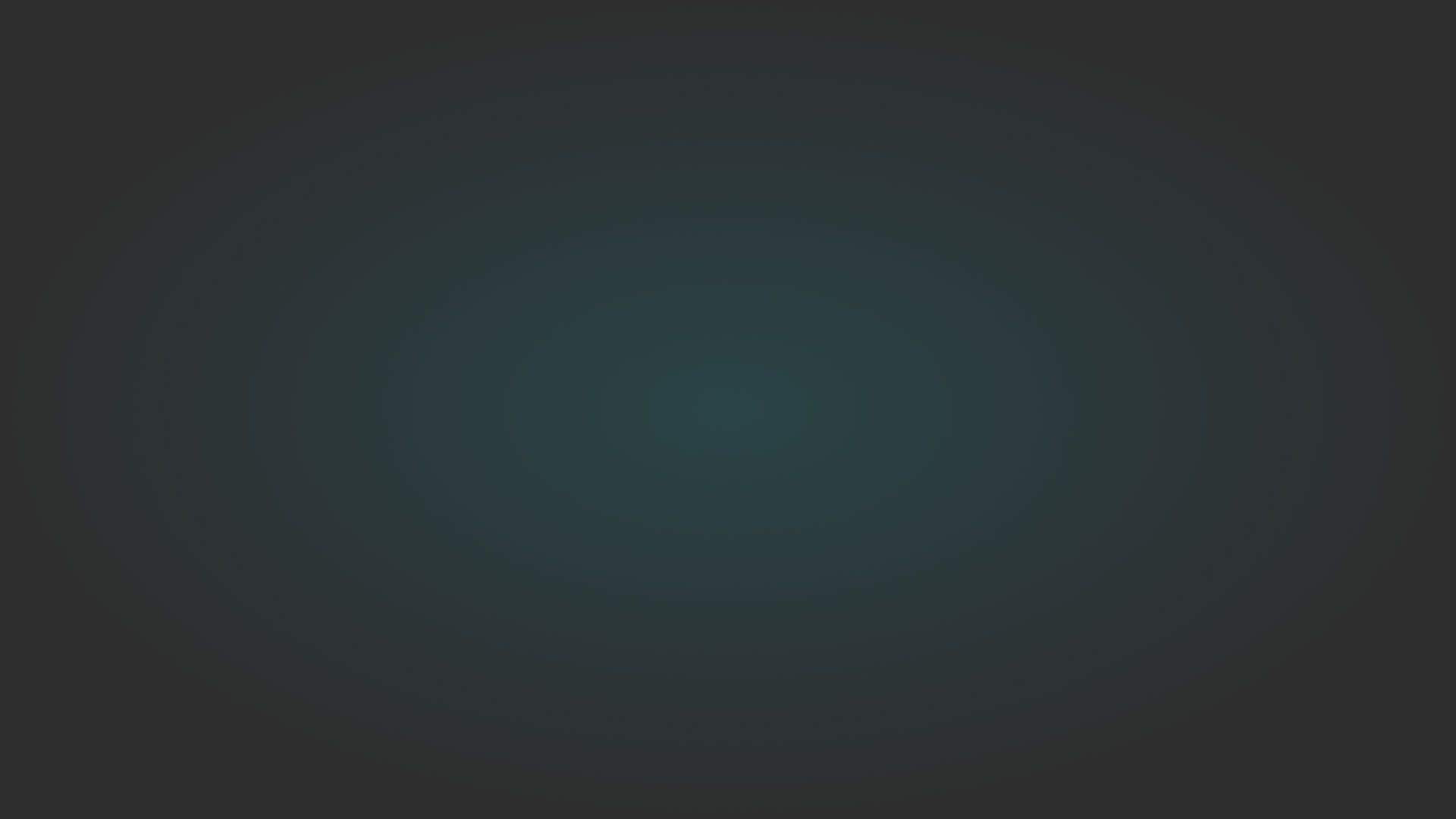 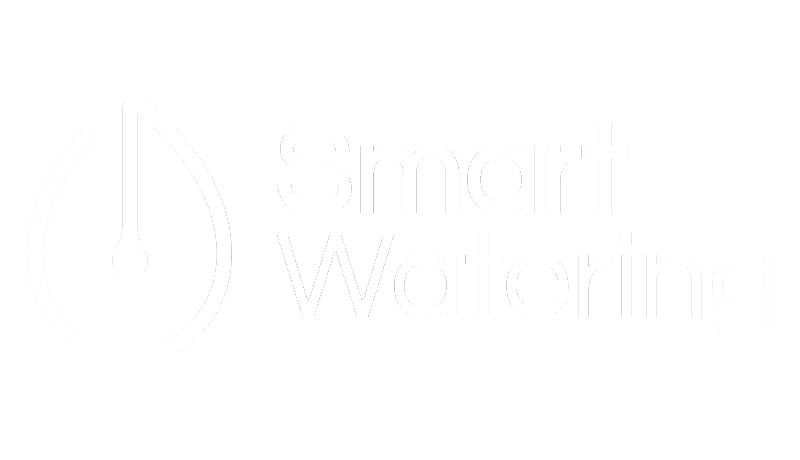 Izazovi
Proizvod I biznis
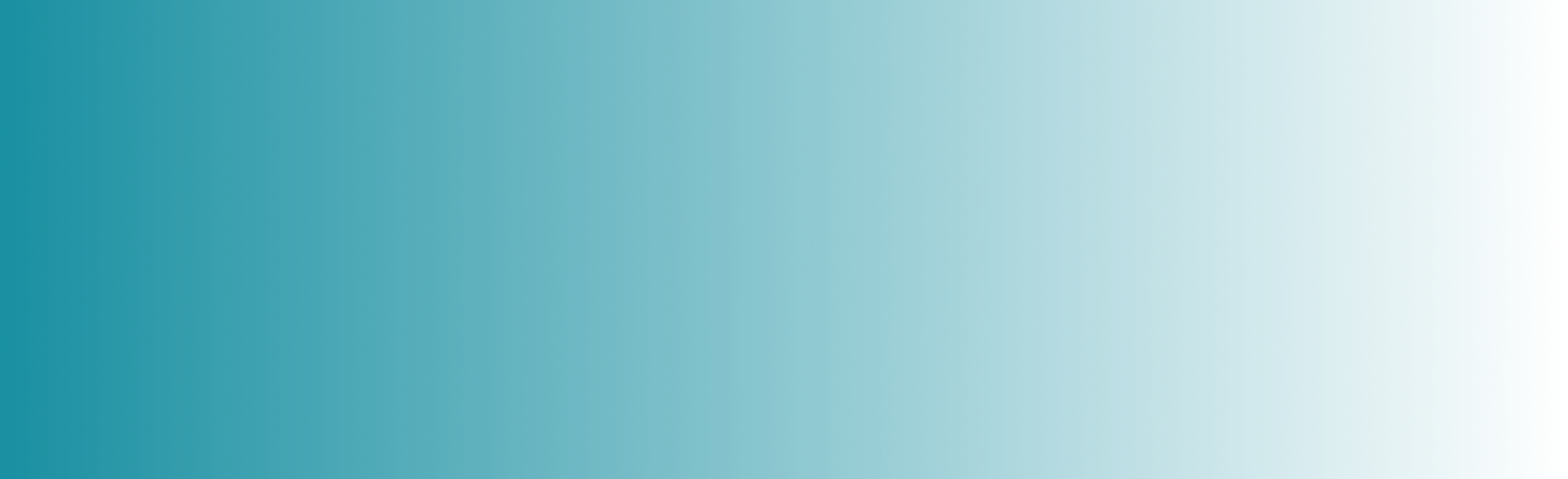 Hardware vs Software bugs
UI and UX – izazovi kod starijih poljoprivrednika
Finansije - edukacija
Biznis plan I marketing
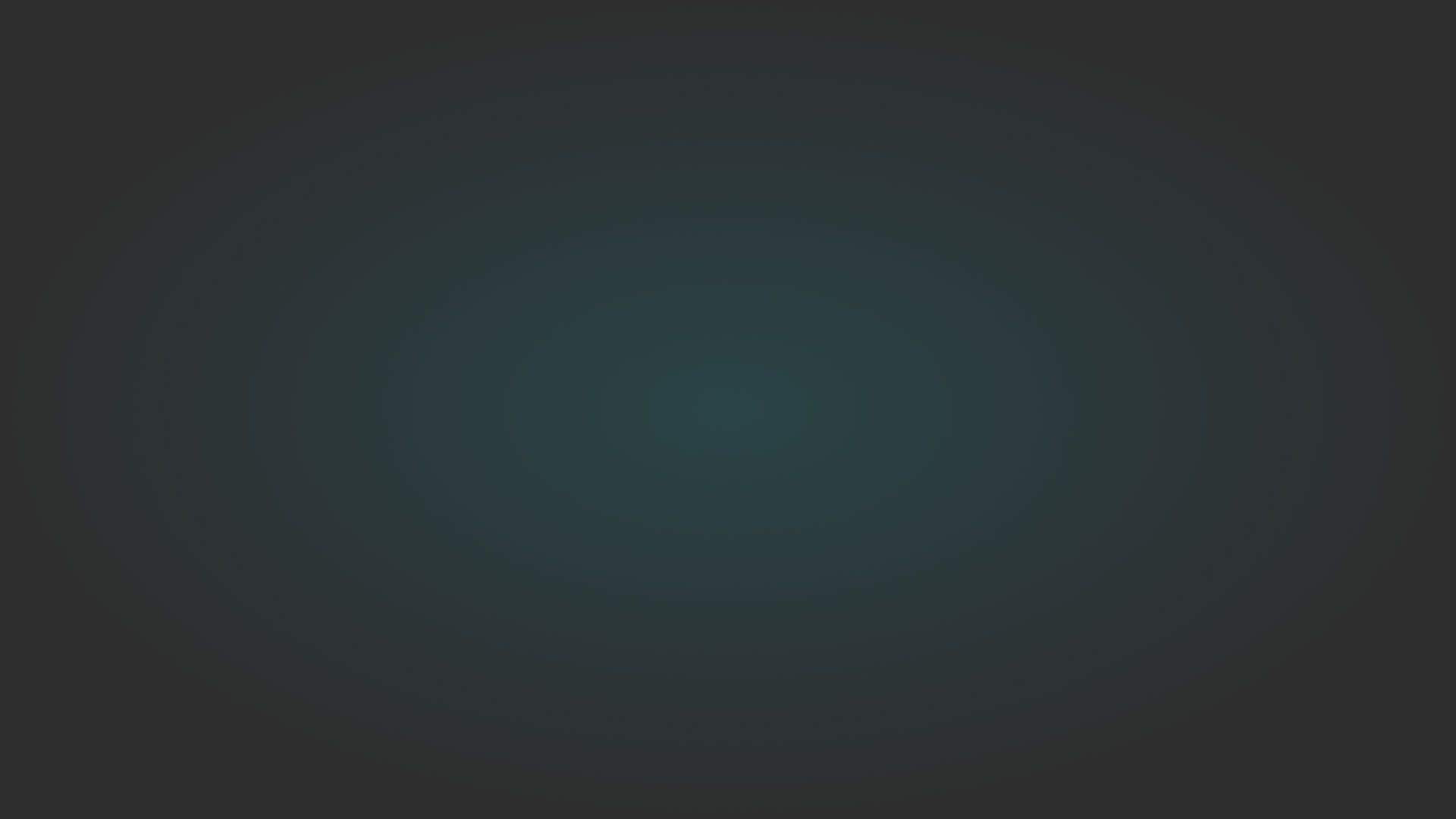 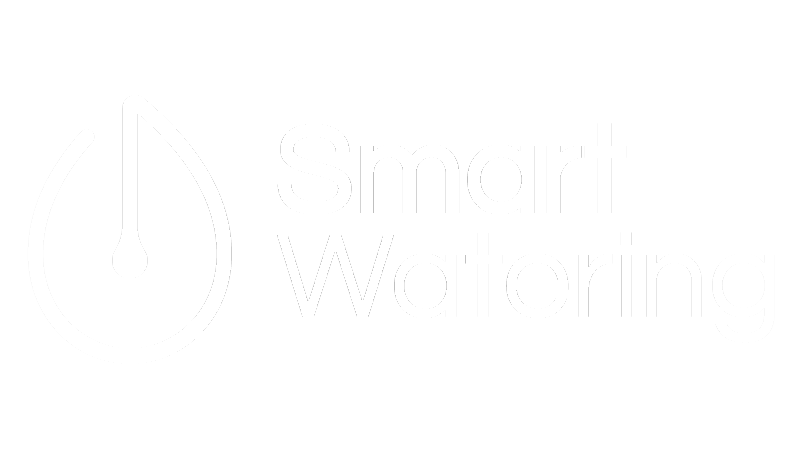 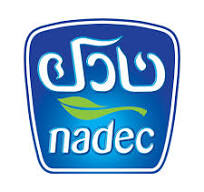 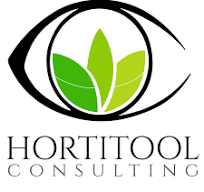 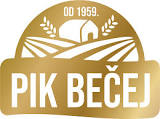 Kako pronaći prve klijente?
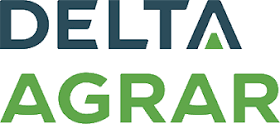 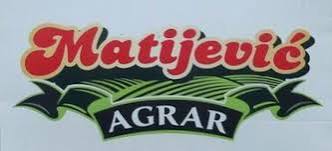 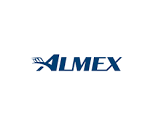 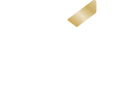 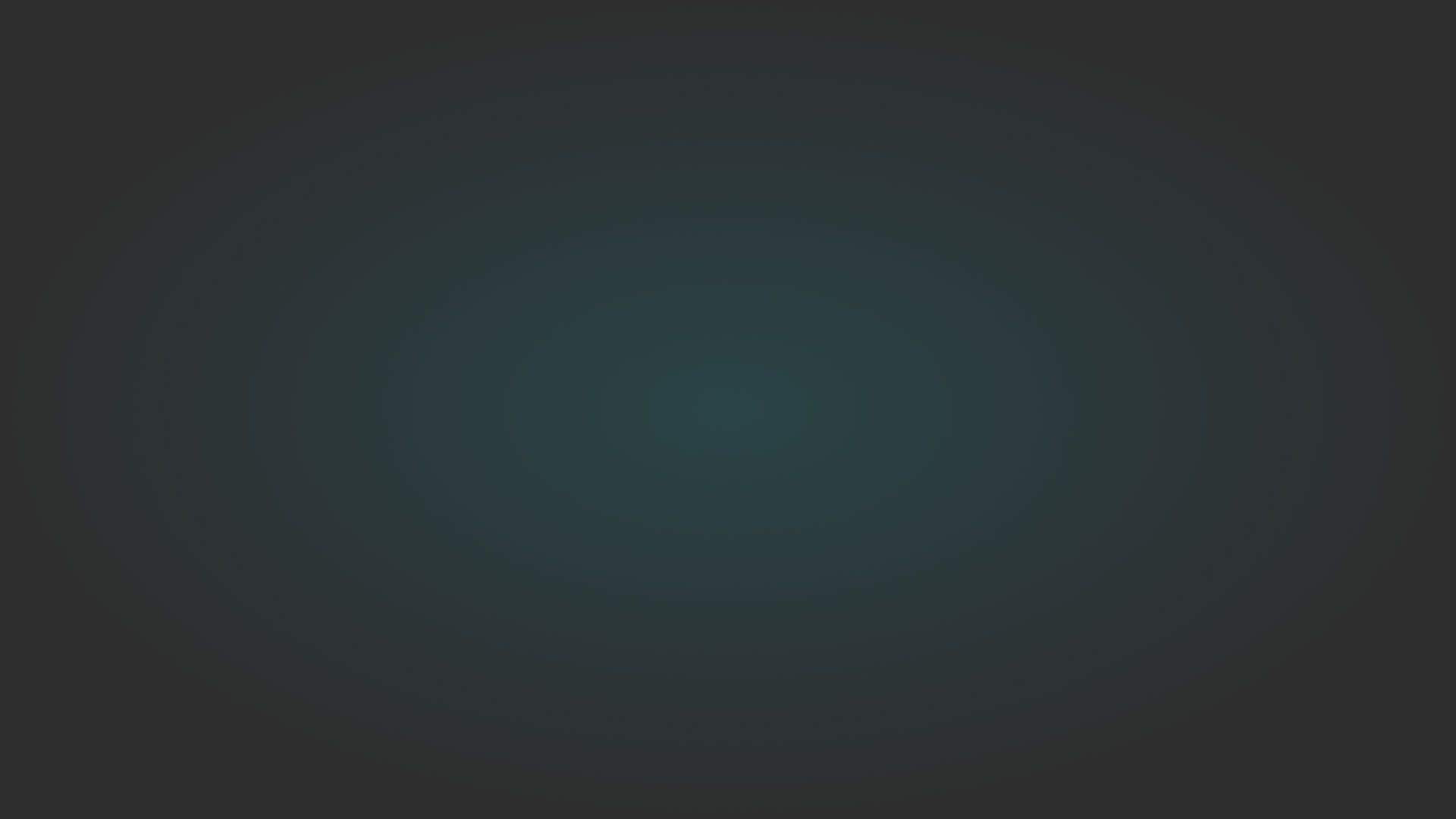 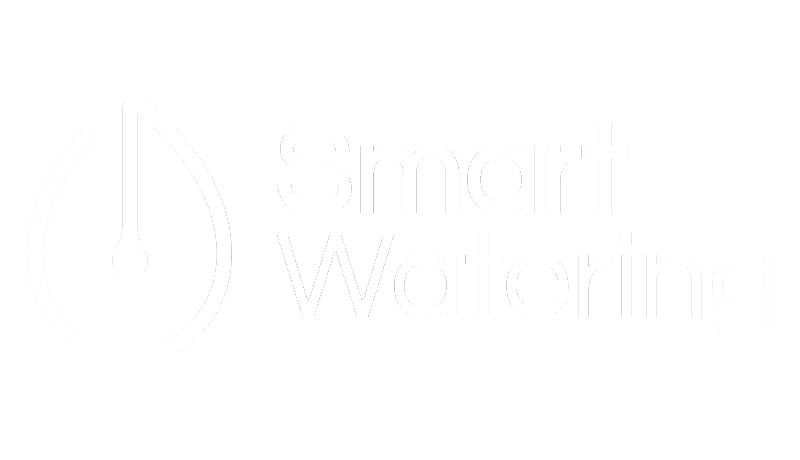 Firma danas
More than 200 customers in 6 countries on more than 3000ha
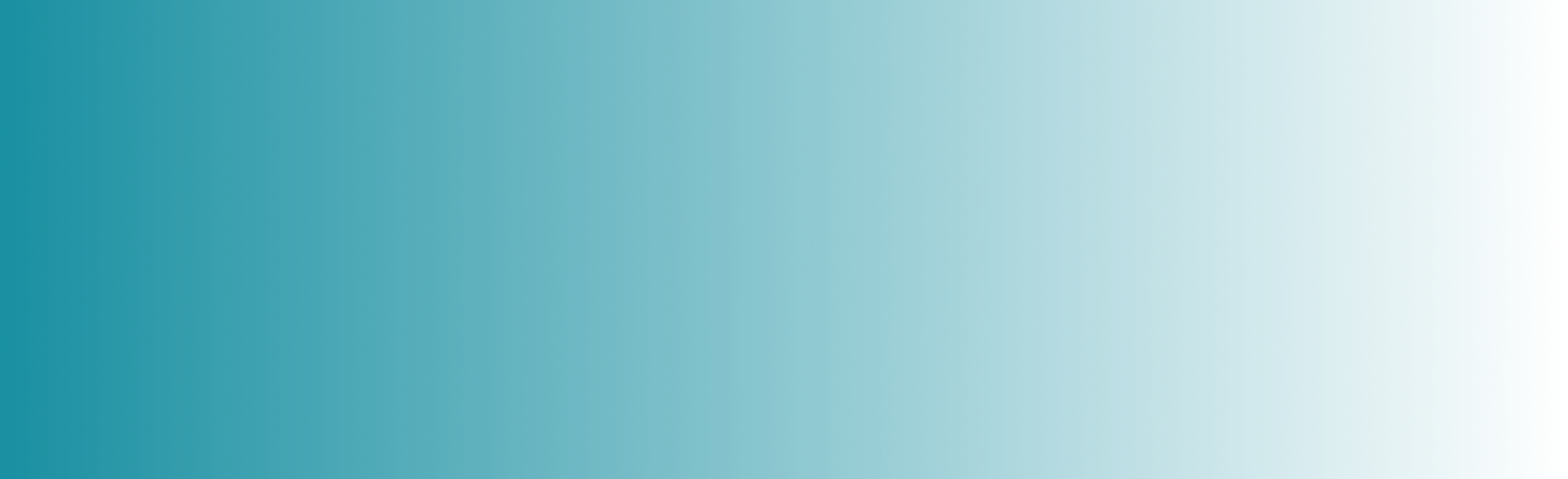 Follow us on YouTube, Linkedin and Instagram:
https://www.youtube.com/@smartwatering1393/videos
https://www.instagram.com/smart_watering/
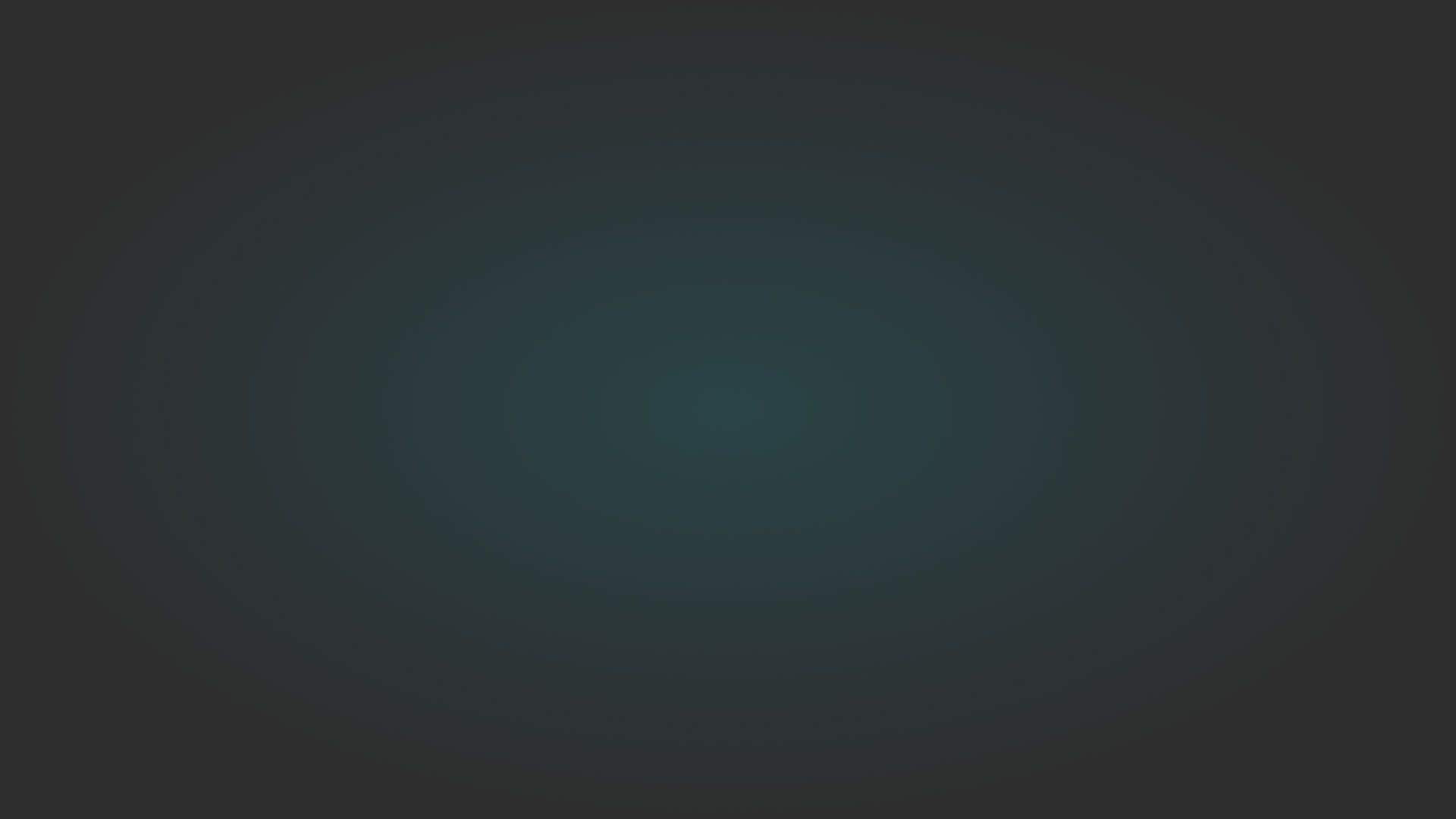 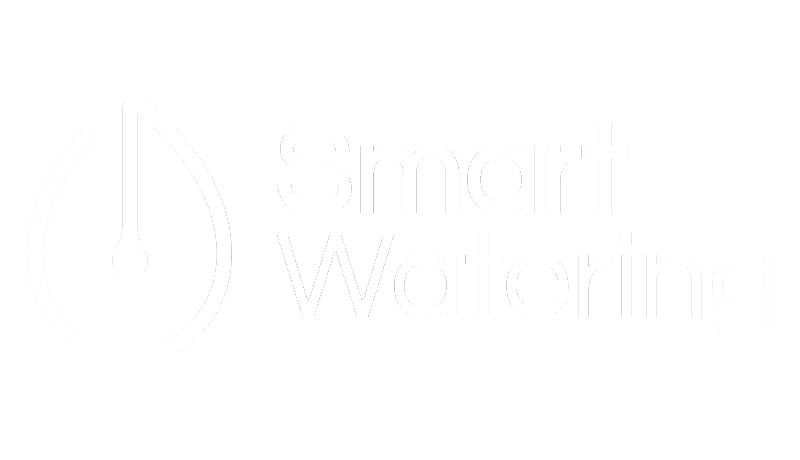 Firma danas
Located in the Science and Technology Park in Novi Sad
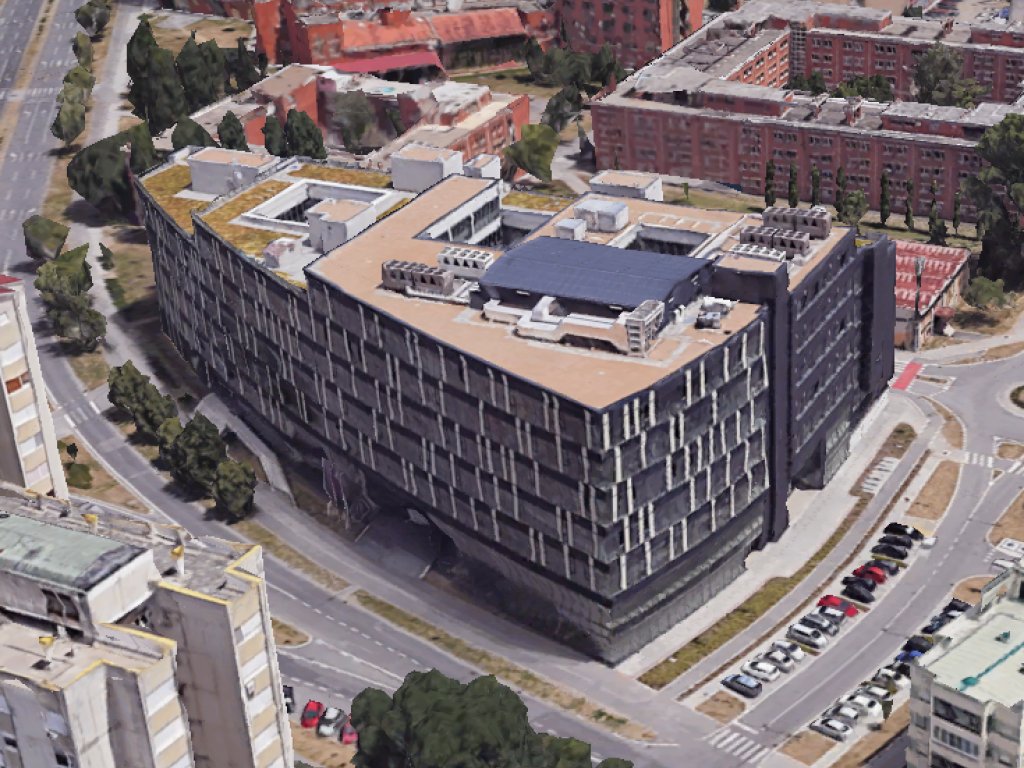 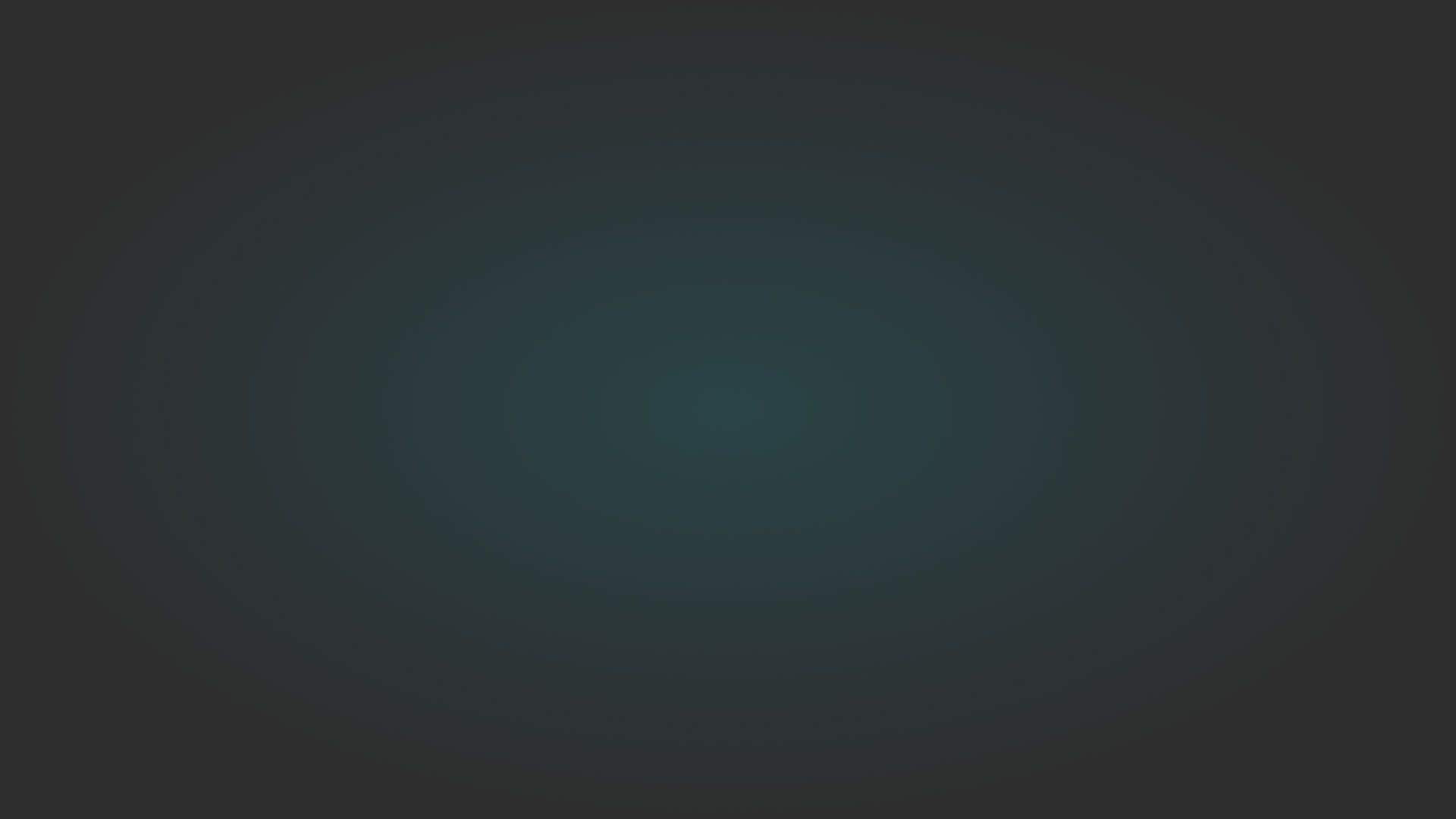 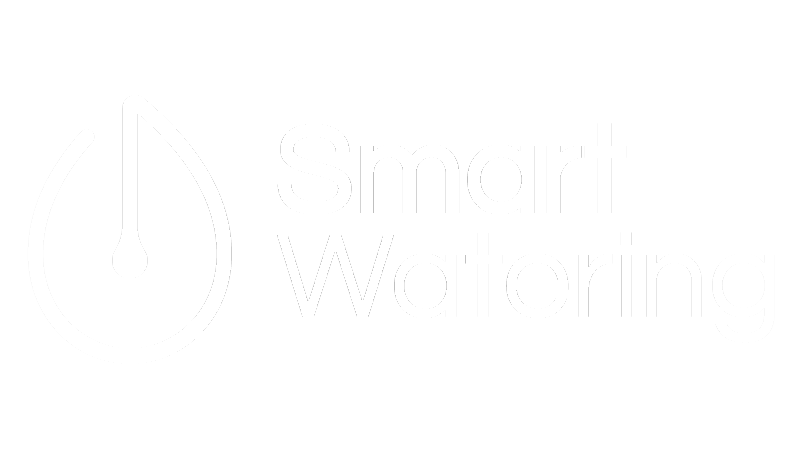 Recept za uspeh
Investirati se I krenuti
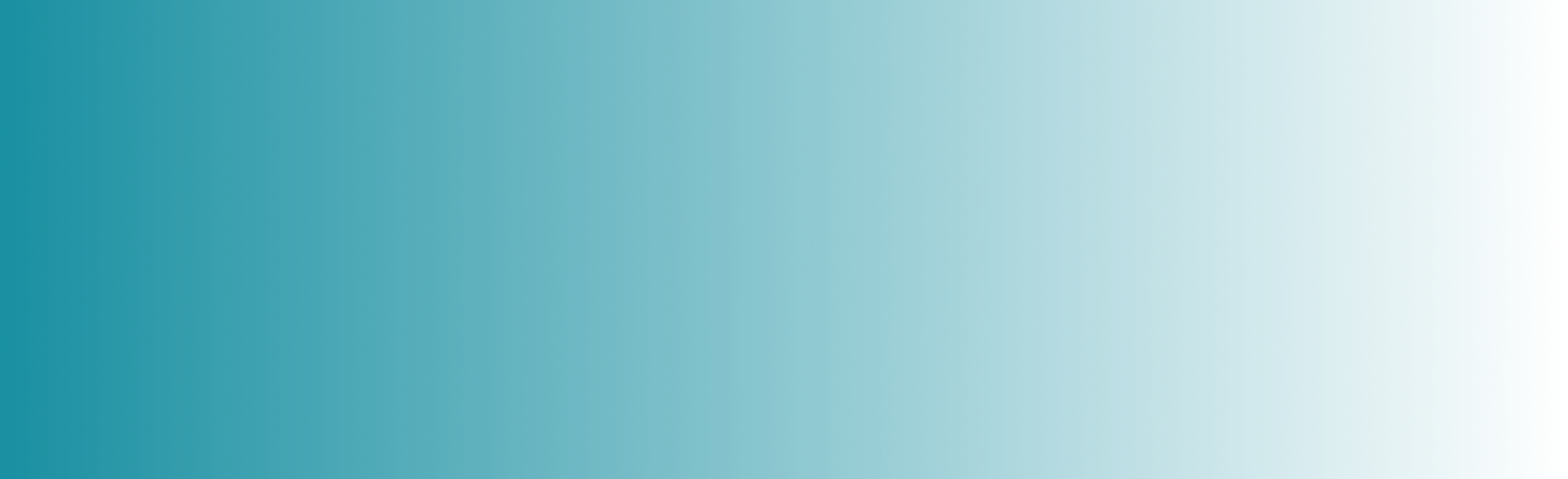 Fokusirati se na prodaju I marketing
Studije slučaja I dokazi
Partnerstva – ko su idealni kanali prodaje?
Integritet – uvek isporučite više
Edukacija I učenje – knjige, programi podrške
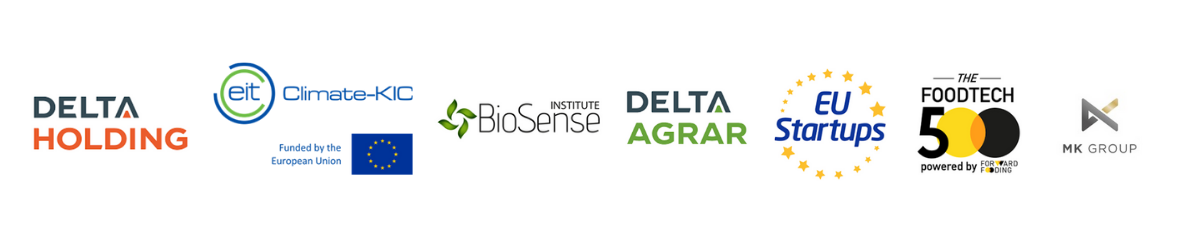 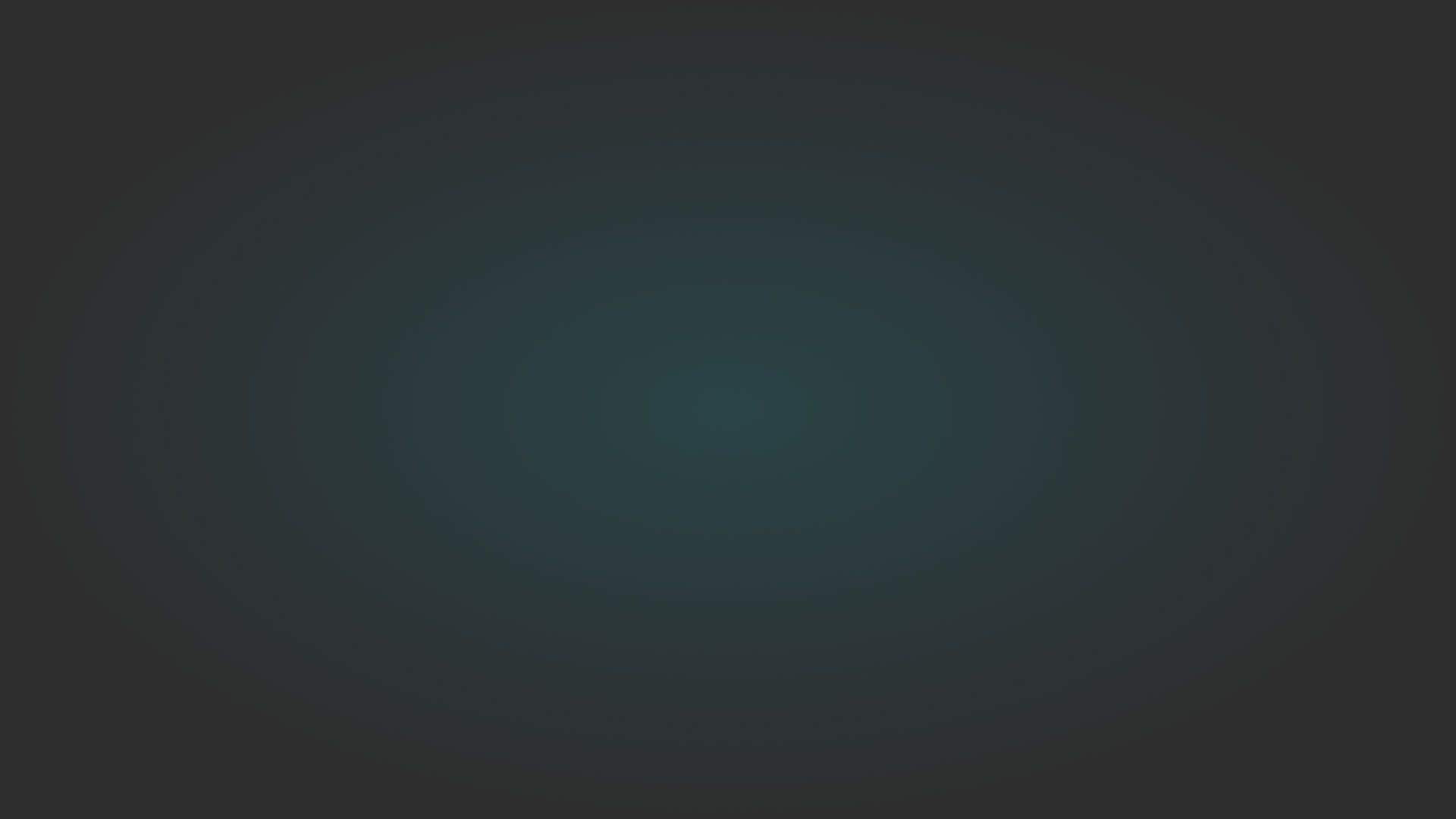 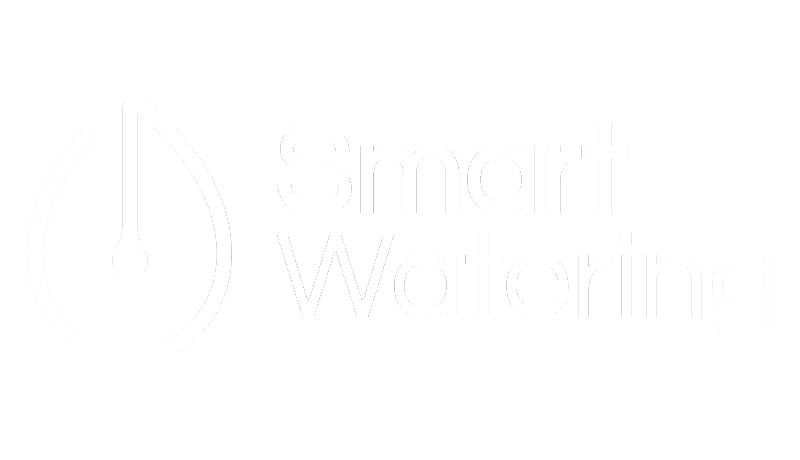 Hvala na pažnji!
Pitanja?
lazar@smartwatering.rs
www.smartwatering.rs
+38166 827 7776